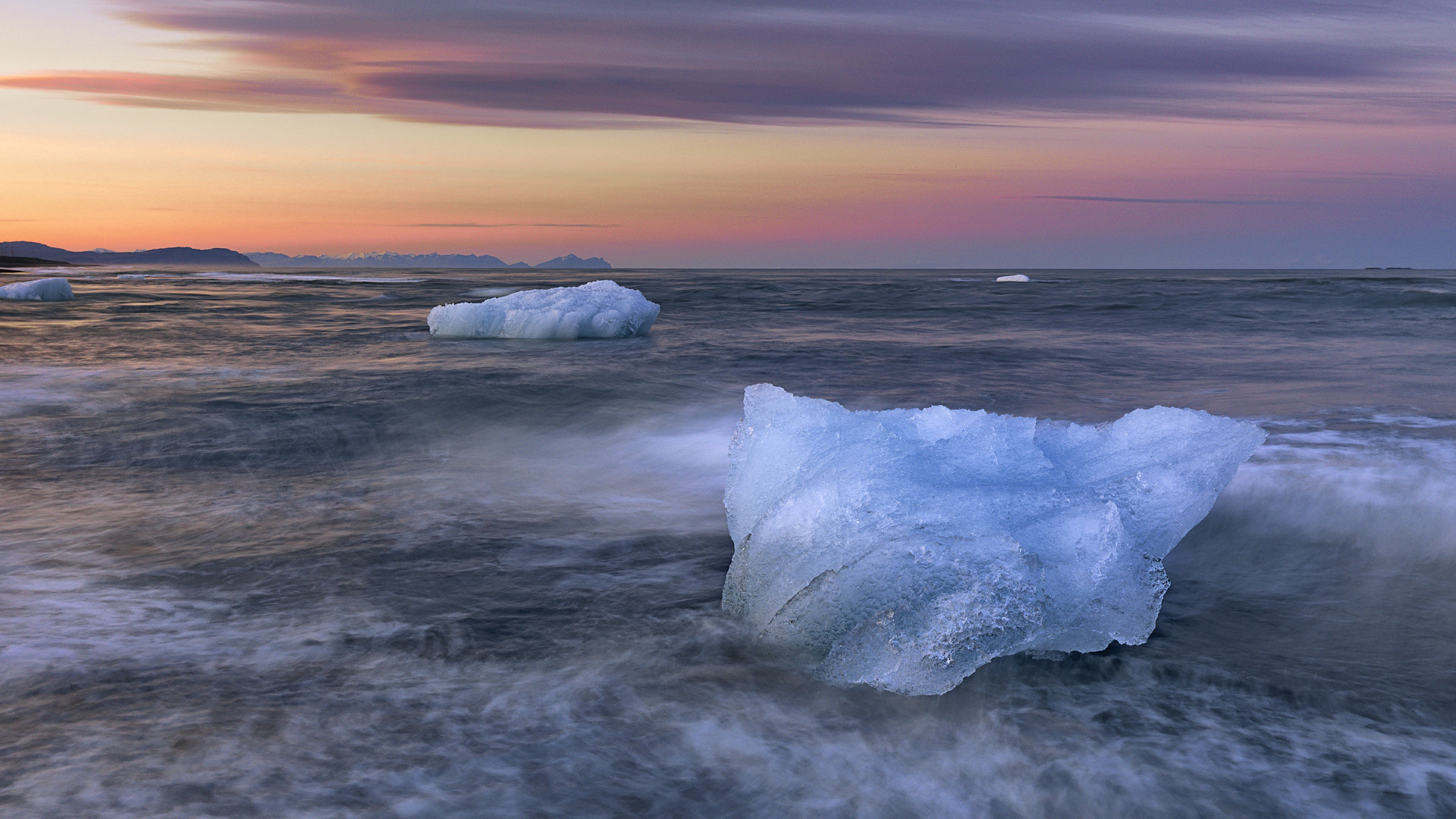 反应热的测量与计算
第37讲
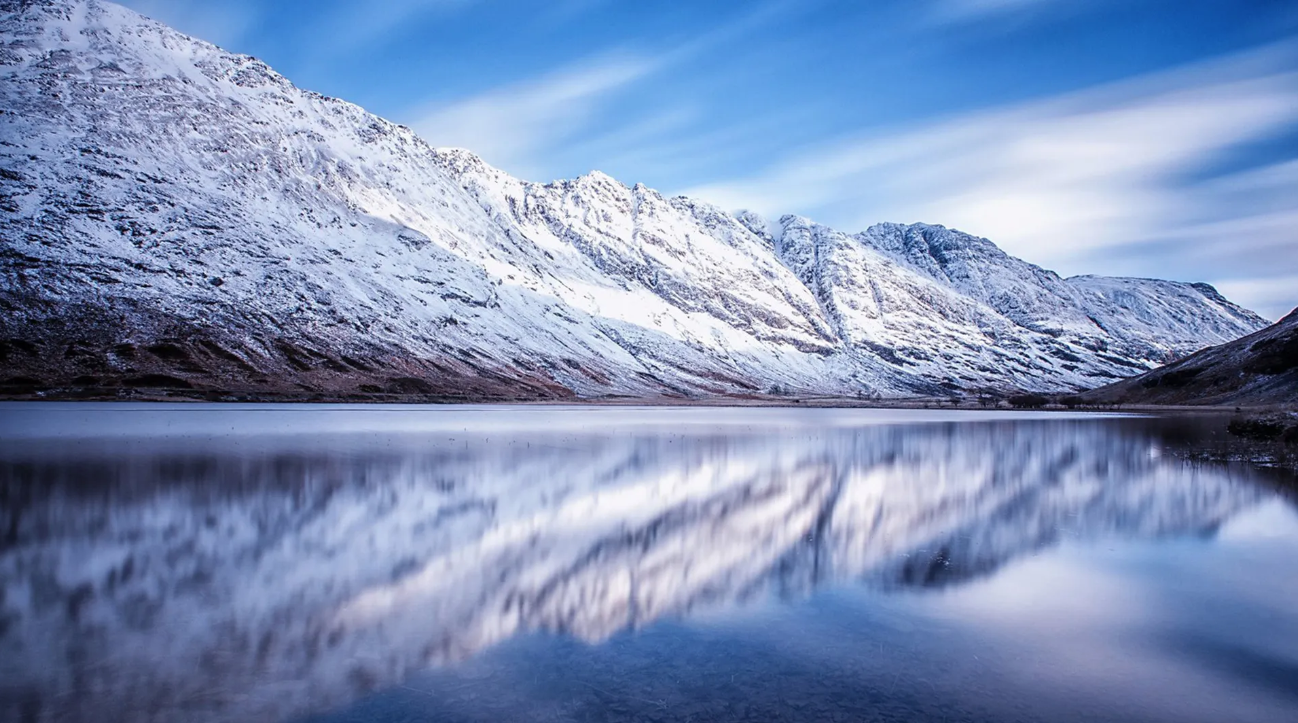 复习目标
1.了解标准燃烧热的概念及能源利用的意义。
2.了解中和反应反应热测量的方法。
3.掌握盖斯定律的内容及意义，并能进行有关反应热的计算。
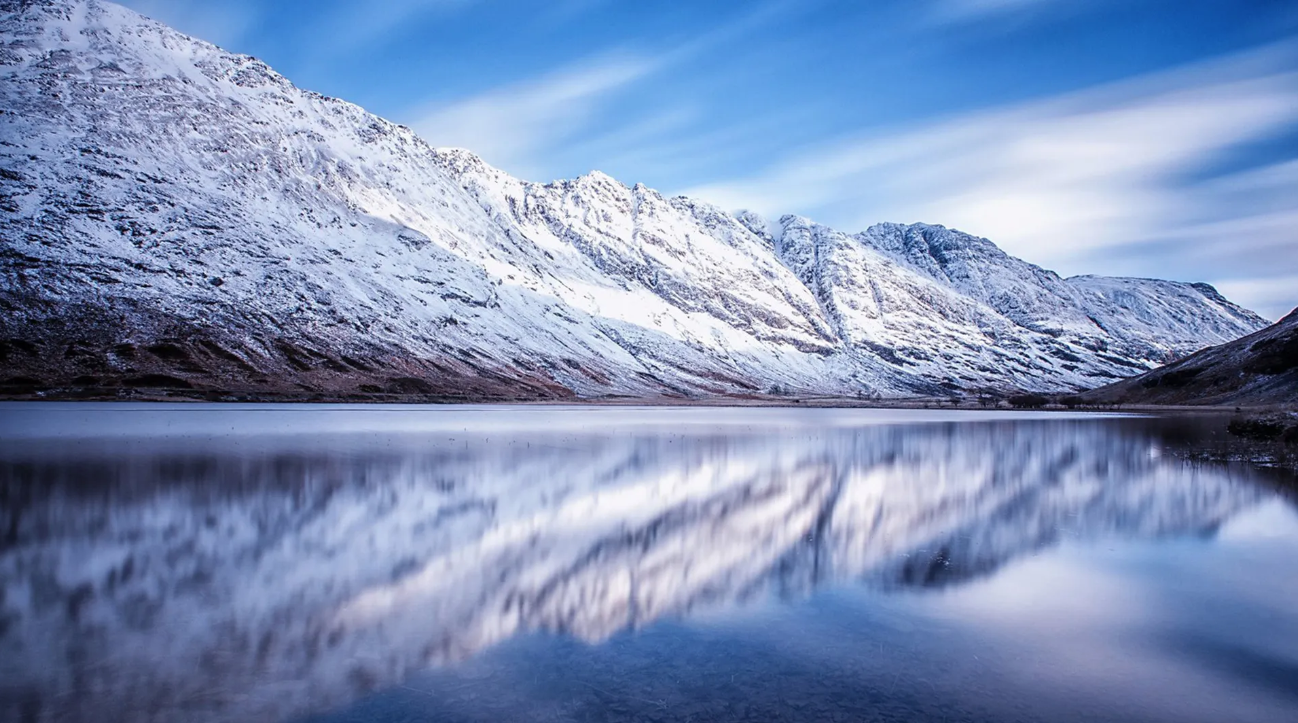 内容索引
考点一       反应热的测量　标准燃烧热　能源
考点二       盖斯定律及其应用
考点三       反应热大小的比较
真题演练    明确考向
课时精练
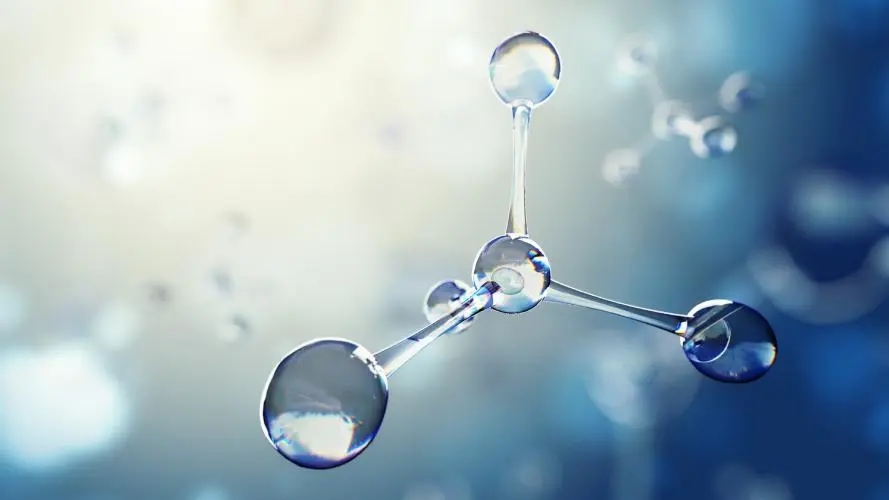 <
>
反应热的测量　标准燃烧热　能源
归纳整合
必备知识
1.中和反应反应热及其测量
(1)中和反应反应热
在稀溶液中，强酸和强碱发生中和反应生成                          时所放出的热量。
(2)测定原理
1 mol H2O(l)
C＝VHCl·ρHCl＋VNaOH·ρNaOH)×4.18 J·℃－1。
(3)装置如图
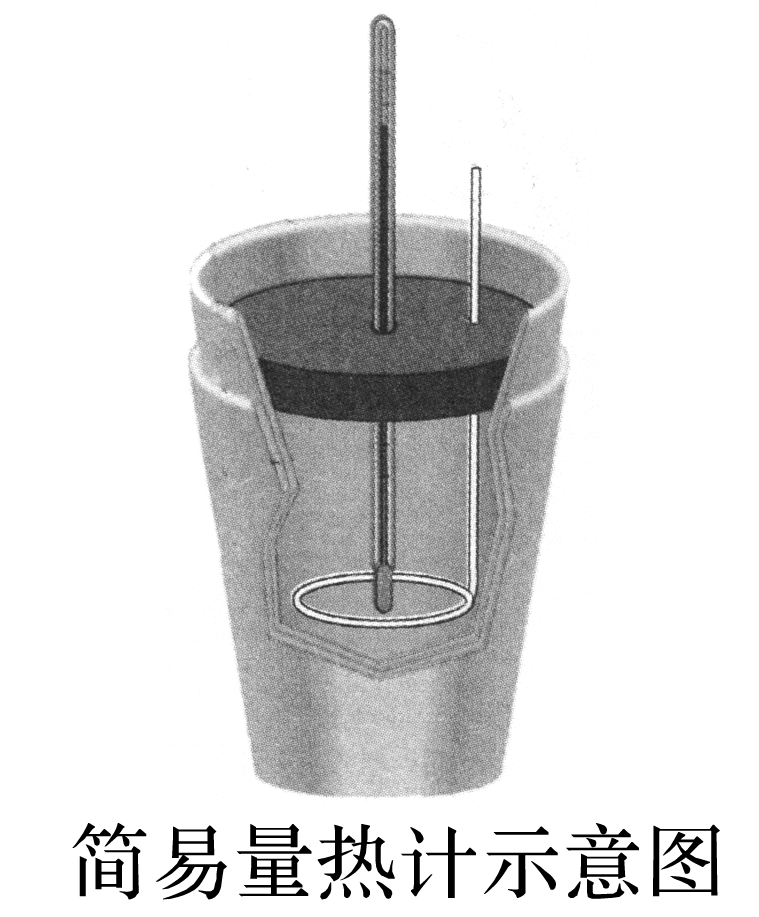 (4)实验步骤
①绝热装置组装→②量取一定体积酸、碱稀溶液→③测反应前酸、碱液温度→④混合酸、碱液测反应时最高温度→⑤重复2～3次实验→⑥求平均温度差(t终－t始)→⑦计算中和反应反应热ΔH。
思考
(1)在中和反应反应热的测定实验中，使用弱酸或弱碱会使测得的中和反应反应热数值_____(填“偏高”“不变”或“偏低”)，其原因是___________________________
______________________________________________________。
(2)有两组实验：①50 mL 0.50 mol·L－1盐酸和50 mL 0.55 mol·L－1NaOH溶液，②60 mL 0.50 mol·L－1盐酸和50 mL 0.55 mol·L－1NaOH溶液。实验①②反应放出的热量________
(填“相等”或“不相等”，下同)，测得的中和反应反应热______，原因是________
________________________________________________________。
偏低　                                                                            弱酸或弱碱在水溶液中部分电离，在反应过程中，分子会继续电离，而电离是吸热的过程
不相等
相等
中和反
应反应热是以生成1 mol液态水为标准的，与反应物的用量无关
2.标准燃烧热
(1)标准燃烧热与热值的比较
1 g物质完全燃烧
1 mol物质完全燃烧
(2)对完全燃烧的理解
3.燃料的选择　能源
(1)燃料的选择原则
首先：__________
其次：__________
其他：                                                     等
保护环境
热值大小
稳定性、来源、价格、运输
(2)能源及利用
煤
  石油
天然气
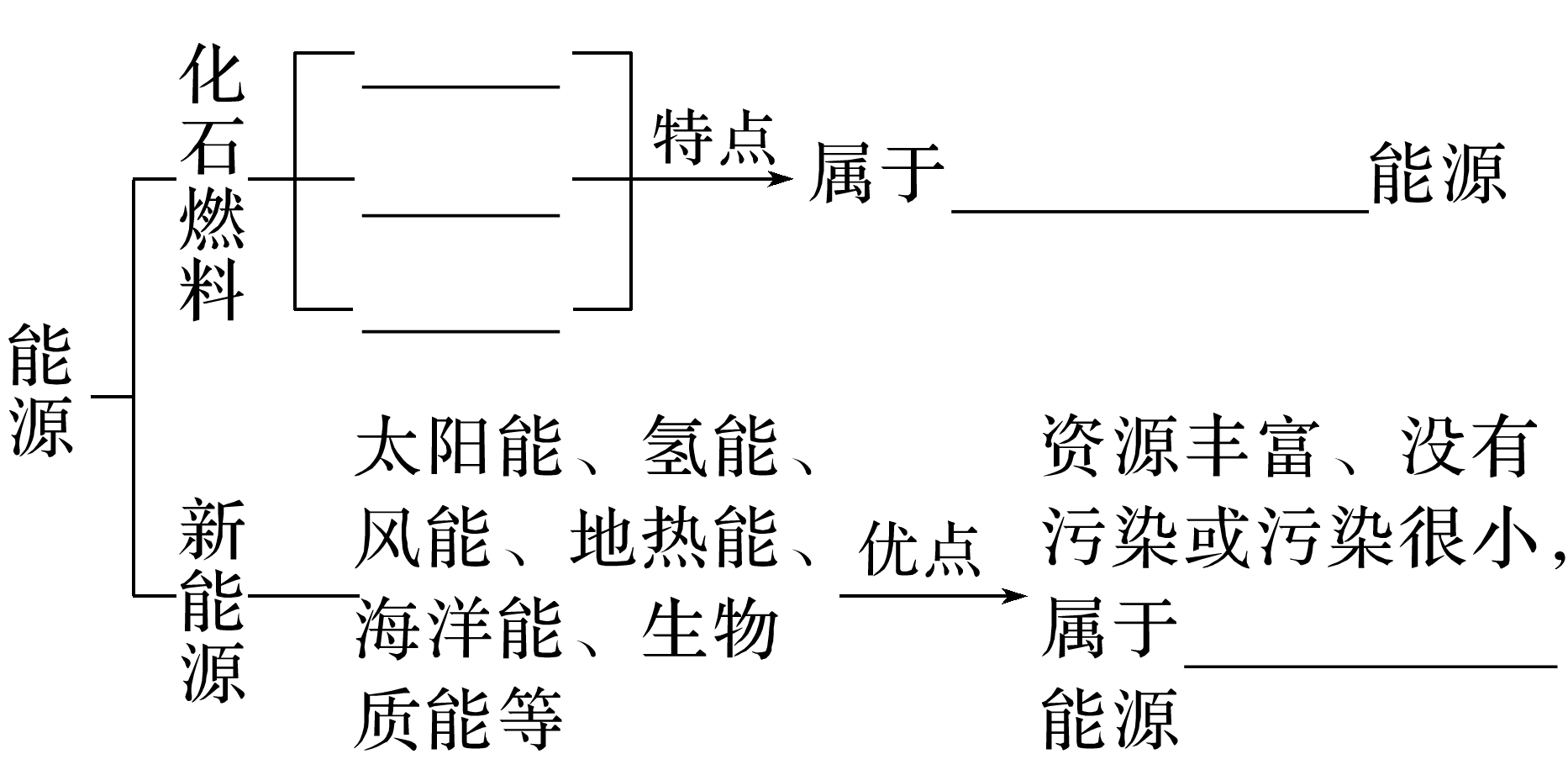 不可再生
可再生
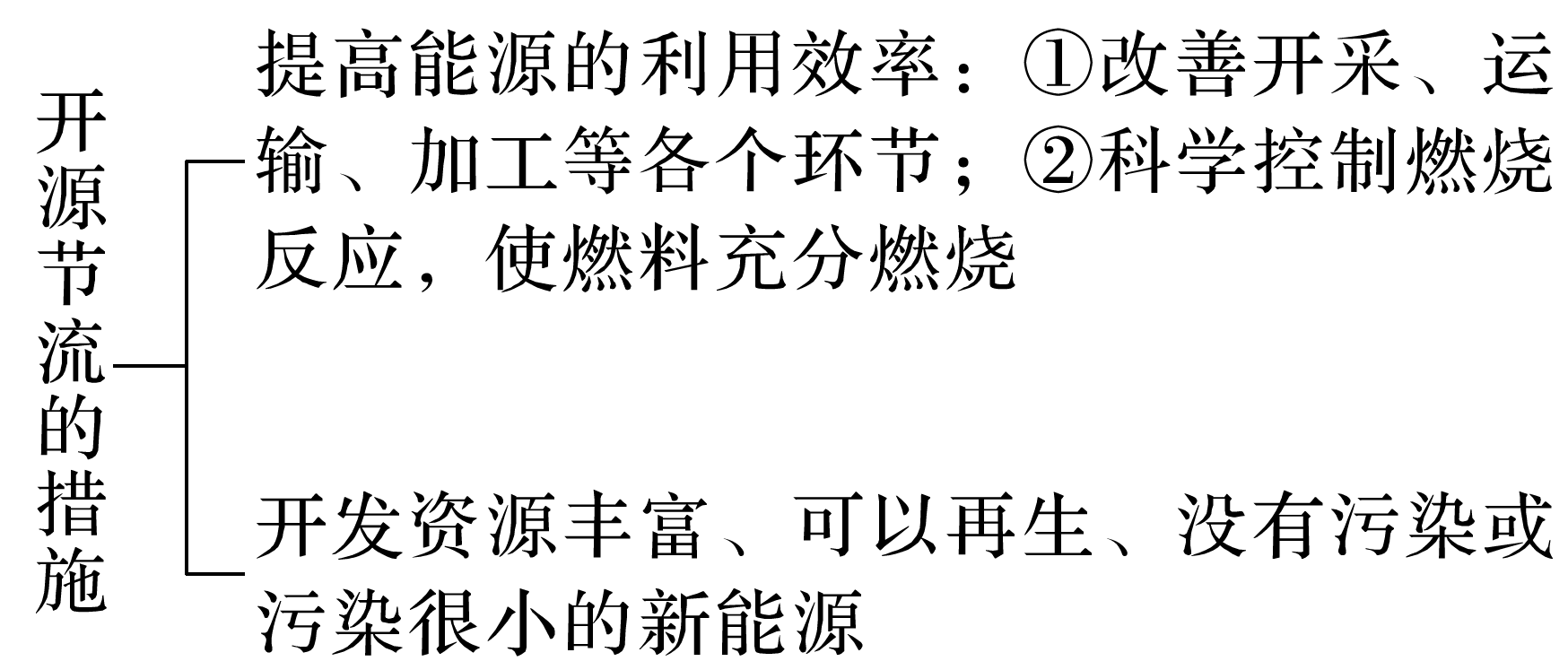 1.煤油是可再生能源(　　)
2.H2燃烧过程中热能转化为化学能(　　)
3.化石燃料和植物燃料燃烧时放出的能量均来源于太阳能(　　)
4.开发利用各种新能源，减少对化石燃料的依赖，可以降低空气中PM2.5的含量(　　)
5.已知H＋(aq)＋OH－(aq)===H2O(l)　ΔH＝－57.3 kJ·mol－1，则H2SO4和Ba(OH)2反应的ΔH＝2×(－57.3 kJ·mol－1)(　　)
×
×
√
√
×
专项突破
关键能力
一、中和反应反应热测定实验
1.中和反应是放热反应，下列关于中和反应反应热测定的说法错误的是
A.等温条件下，试管中进行的中和反应，反应体系向空气中释放的热量就是反应的
    热效应
B.测定中和反应反应热时，需要快速的将两种溶液混合
C.测定中和反应反应热时，最重要的是要保证实验装置的隔热效果
D.不同的酸碱反应生成1 mol液态水释放的热量可能不相同
√
等温条件下，试管中进行的中和反应，反应体系向环境中释放的热量就是反应的热效应，环境是指与体系相互影响的其他部分，如盛有溶液的试管和溶液之外的空气等，A错误；
快速混合，防止热量散失，B正确；
若用的是弱酸或弱碱，其电离需吸收一部分热量，D正确。
2.某化学实验小组用简易量热计(装置如图)测量中和反应的反应热，实验采用50 mL 0.5 mol·L－1盐酸与50 mL 0.55 mol·L－1 NaOH溶液反应。
下列说法错误的是
A.采用稍过量的NaOH溶液是为了保证盐酸完全被中和
B.仪器a的作用是搅拌，减小测量误差
C.NaOH溶液应迅速一次性倒入装有盐酸的内筒中
D.反应前测完盐酸温度的温度计应立即插入NaOH溶液中测量温度
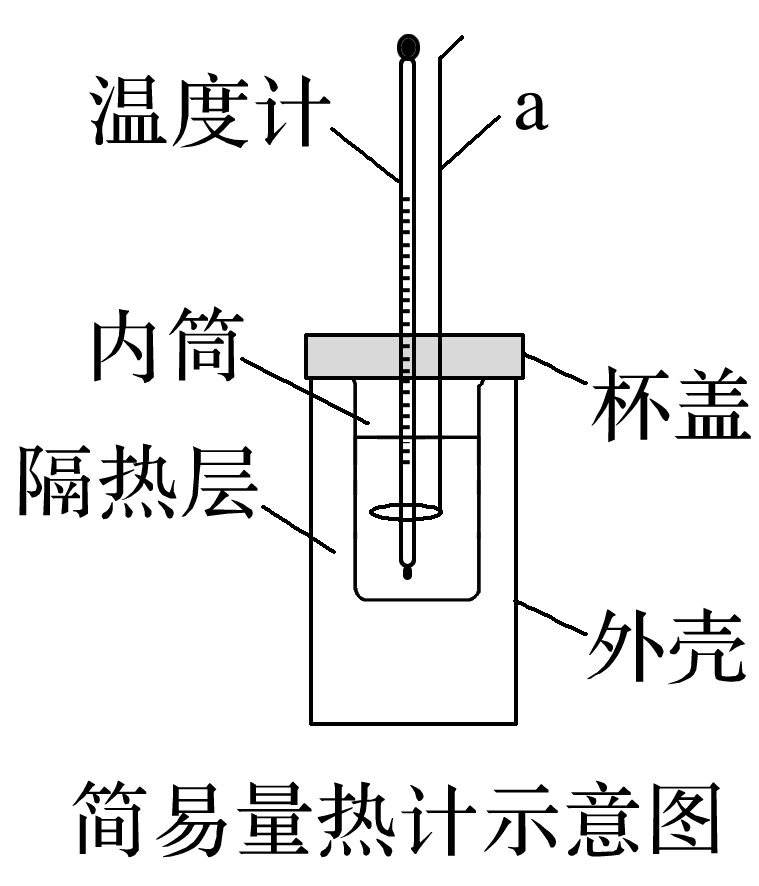 √
若分多次倒入则热量损失大，C正确；
反应前测完盐酸温度的温度计应洗净、擦干后再插入NaOH溶液中测量温度，D错误。
二、标准燃烧热　能源利用
3.据某网报道，欧洲一集团公司拟在太空建立巨大的集光装置，把太阳光变成激光用于分解海水制氢，其反应可表示为2H2O              2H2↑＋O2↑。有下列几种说法：
①水分解反应是放热反应；②若用生成的氢气与空气中多余的二氧化碳反应生成甲醇储存起来，可改善生存条件；③使用氢气作燃料有助于控制温室效应；④氢气是一级能源。其中叙述正确的是
A.①②  	B.③④		C.②③  	D.①②③④
√
①水分解反应是吸热反应；
②若用生成的氢气与空气中多余的二氧化碳反应生成甲醇储存起来，可以减少二氧化碳的量，同时得到新能源甲醇，可改善生存条件；
③氢气燃烧只生成水，是洁净的能源；
④氢气是二级能源；故②③正确，答案选C。
4.燃料的热值是指单位质量某种燃料完全燃烧放出的热量，其常用单位为kJ·kg－1。已知下列物质的标准燃烧热(25 ℃、101 kPa)：
据上表数据回答下列问题：

(1)试写出表示辛烷标准燃烧热的热化学方程式：_______________________________
_______________________________。
(2)CH4的热值约为_________________(保留3位有效数字)。
9H2O(l)　 ΔH＝－5 518 kJ·mol－1
5.56×104 kJ·kg－1
(3)上表所列燃料的热值最大的是_____(填化学式)。
H2
返回
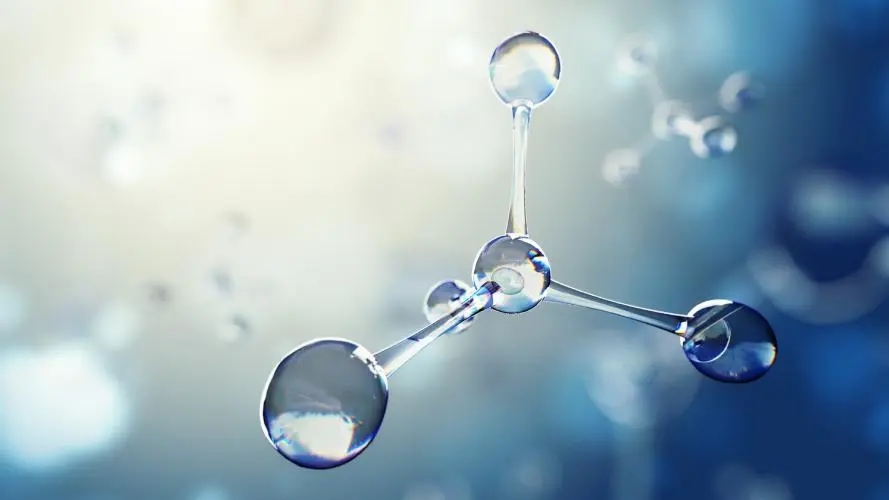 <
>
盖斯定律及其应用
归纳整合
必备知识
1.内容
一个化学反应，不管是一步完成的还是分几步完成的，其反应热是相同的。即化学反应的反应热只与反应体系的                        有关，而与                        无关。
2.意义
间接计算某些反应的反应热。
始态和终态
反应的途径
3.应用
aΔH2
－ΔH2
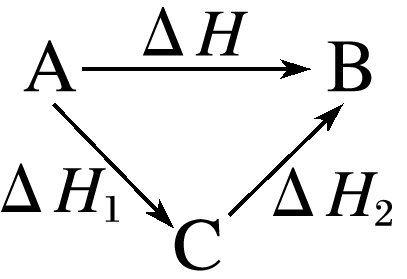 ΔH1＋ΔH2
专项突破
关键能力
1.(2022·北京丰台模拟)依据图示关系，下列说法不正确的是
A.ΔH2＞0
B.1 mol S(g)完全燃烧释放的能量小于2 968 kJ
C.ΔH2＝ΔH1－ΔH3
D.16 g S(s)完全燃烧释放的能量为1 484 kJ
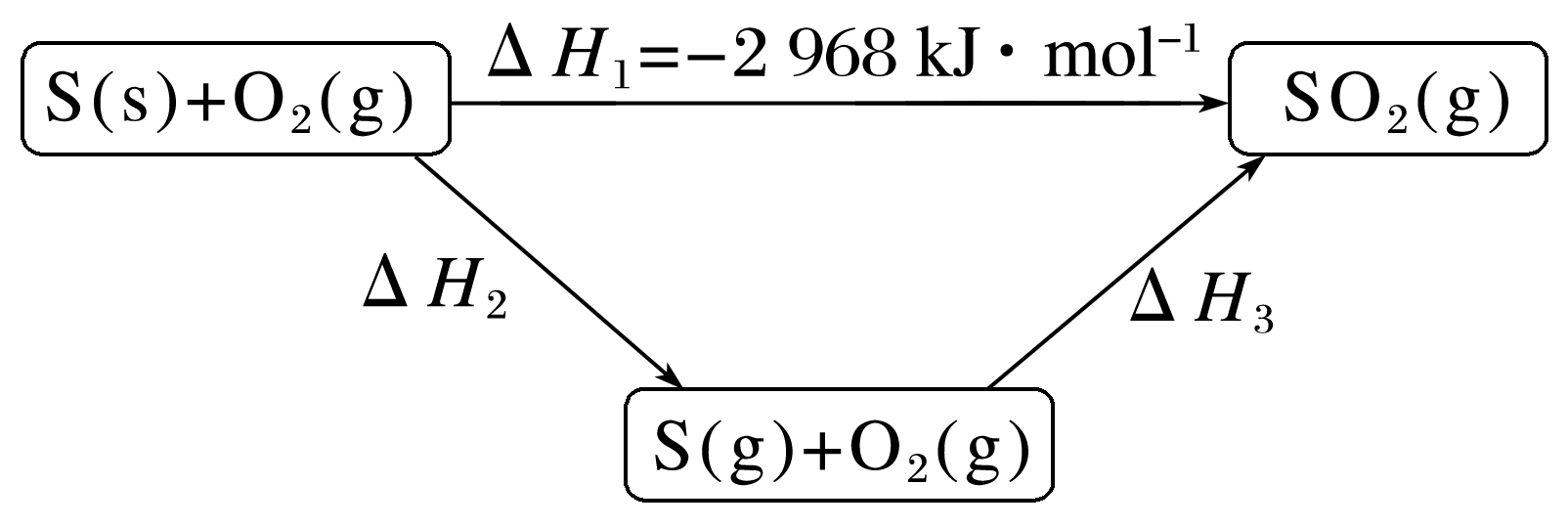 √
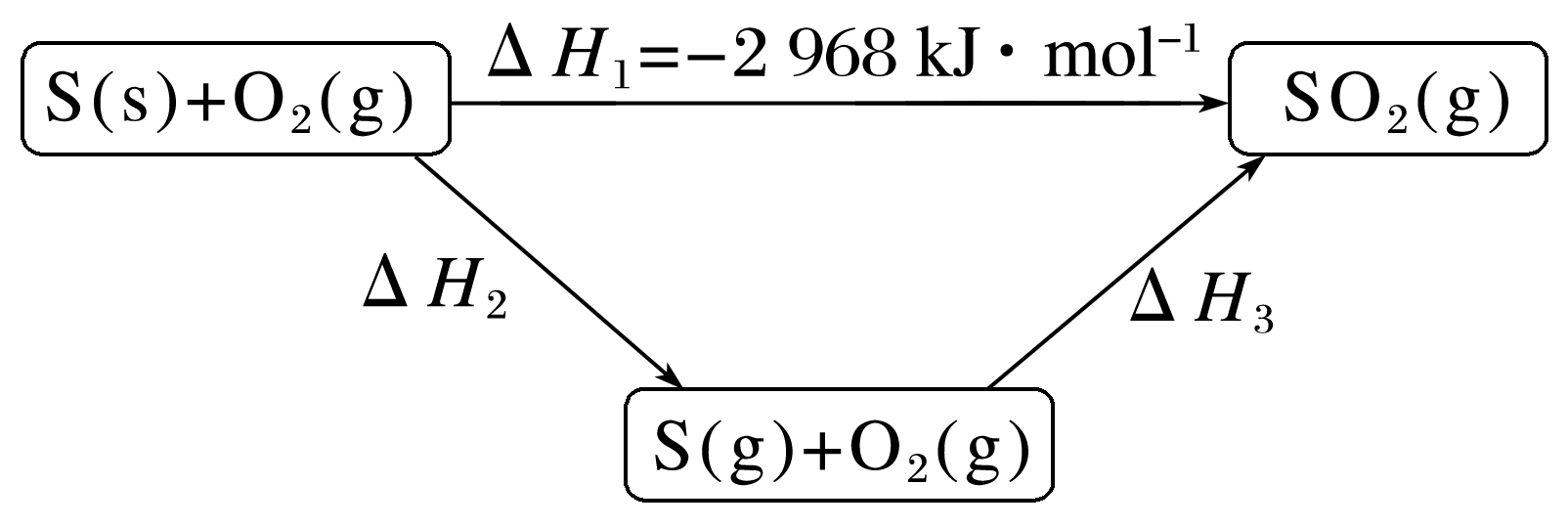 硫固体转化为硫蒸气的过程为吸热过程，A正确；
硫蒸气的能量高于硫固体，B错误；
由盖斯定律可知，焓变ΔH2＋ΔH3＝ΔH1，则焓变ΔH2＝ΔH1－ΔH3，C正确；
2.已知         (g)===          (g)＋H2(g)　ΔH1＝100.3 kJ·mol－1			①
H2(g)＋I2(g)===2HI(g)　ΔH2＝－11.0 kJ·mol－1					②
对于反应：        (g)＋I2(g)===          (g)＋2HI(g)　ΔH3＝________kJ·mol－1。
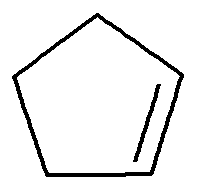 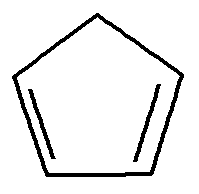 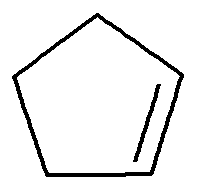 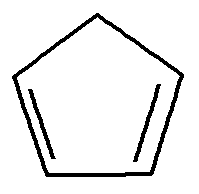 89.3
根据盖斯定律，将反应①＋反应②得到目标反应，则ΔH3＝ΔH1＋ΔH2＝[100.3＋(－11.0)]kJ·mol－1＝89.3 kJ·mol－1。
3.火箭的第一、二级发动机中，所用的燃料为偏二甲肼和四氧化二氮，偏二甲肼可用肼来制备。用肼(N2H4)作燃料，四氧化二氮作氧化剂，二者反应生成氮气和气态水。已知：
①N2(g)＋2O2(g)===N2O4(g)　ΔH＝10.7 kJ·mol－1
②N2H4(g)＋O2(g)===N2(g)＋2H2O(g)　ΔH＝－543 kJ·mol－1
写出气态肼和N2O4反应的热化学方程式：_____________________________________
________________________。
2N2H4(g)＋N2O4(g)===3N2(g)＋4H2O(g)
ΔH＝－1 096.7 kJ·mol－1
根据盖斯定律，由2×②－①得：
2N2H4(g)＋N2O4(g)===3N2(g)＋4H2O(g)
ΔH＝2×(－543 kJ·mol－1)－(＋10.7 kJ·mol－1)＝－1 096.7 kJ·mol－1。
思维建模
“三步”确定热化学方程式或ΔH
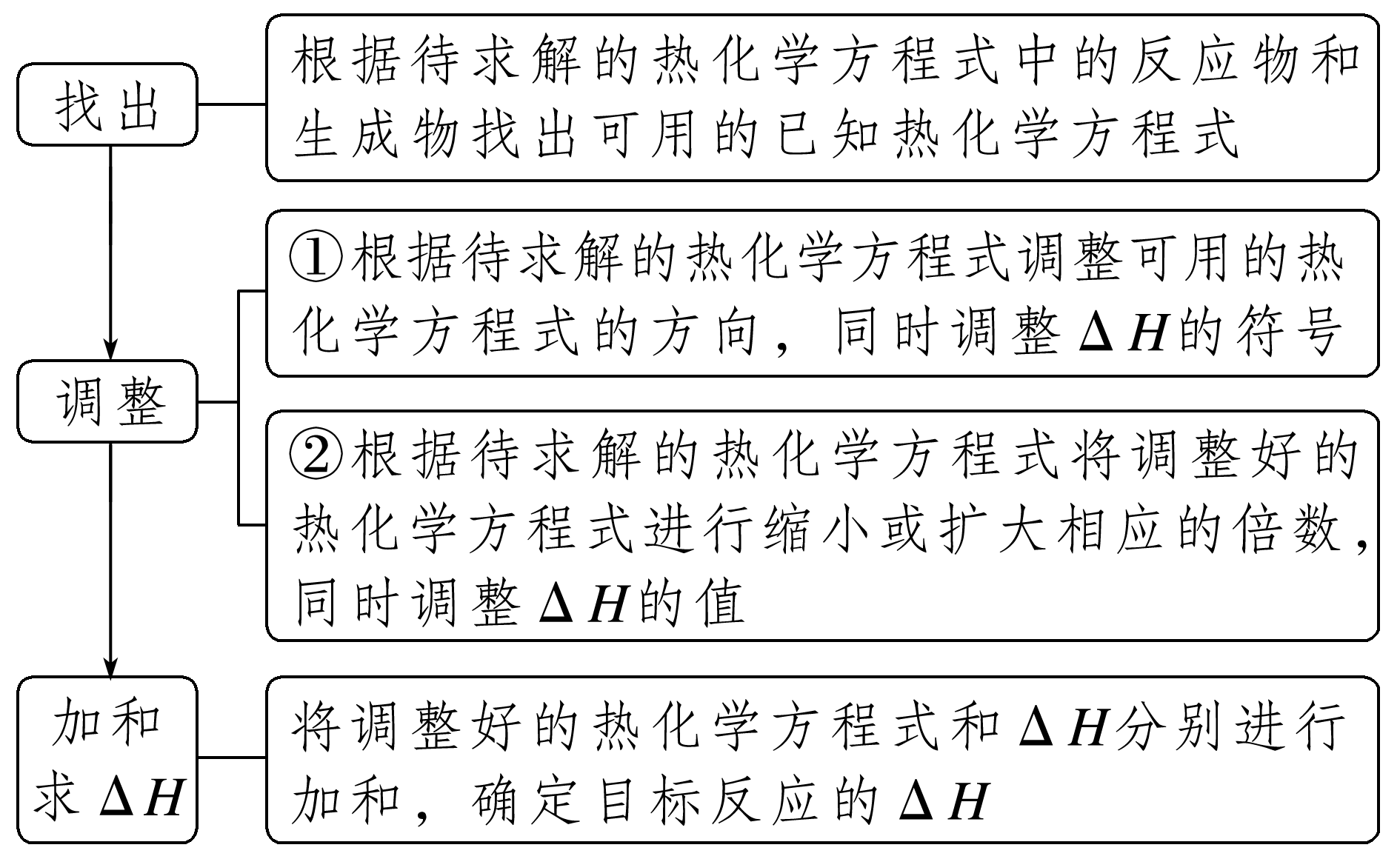 返回
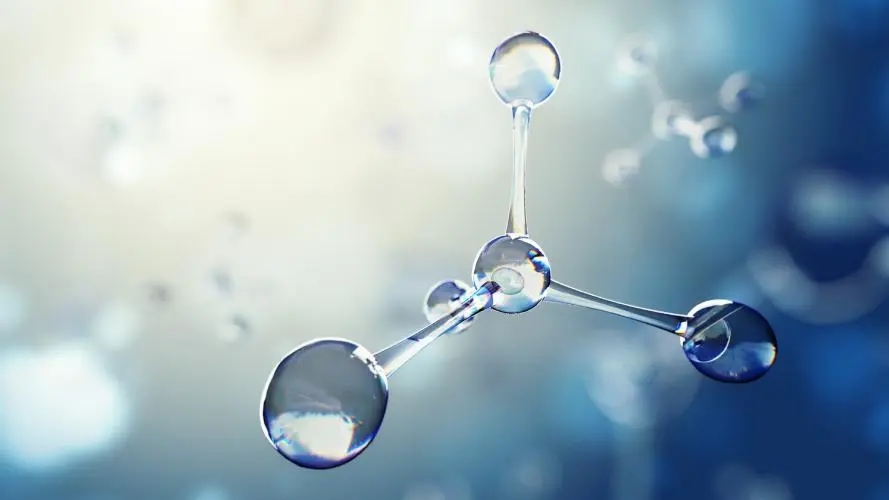 <
>
反应热大小的比较
归纳整合
必备知识
>
多
>
3.根据反应物或生成物的状态比较反应焓变的大小
⑤S(g)＋O2(g)===SO2(g)　ΔH5
⑥S(s)＋O2(g)===SO2(g)　ΔH6
方法一：图像法，画出上述两反应能量随反应过程的变化曲线。
由图像可知：|ΔH5|>|ΔH6|，但ΔH5<0，ΔH6<0，故ΔH5     ΔH6。
方法二：通过盖斯定律构造新的热化学方程式。
由反应⑤－反应⑥可得S(g)===S(s)　ΔH＝ΔH5－ΔH6<0，故ΔH5     ΔH6。
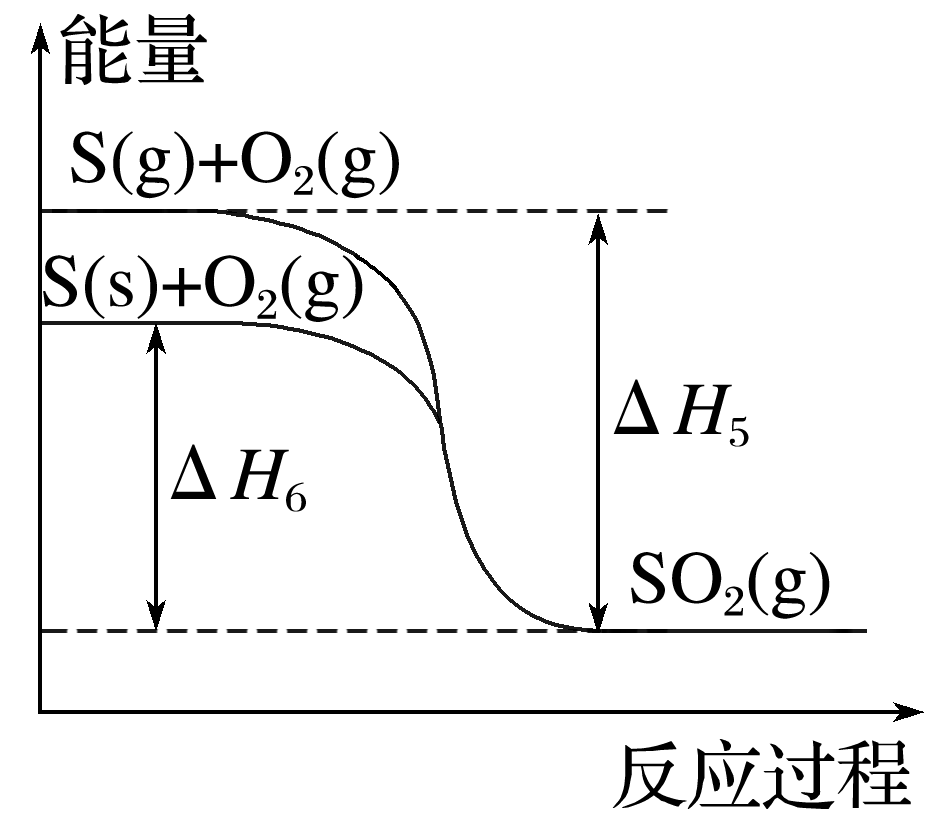 <
<
放热反应
专项突破
关键能力
1.(2022·石家庄模拟)已知几种离子反应的热化学方程式如下：
①H＋(aq)＋OH－(aq)===H2O(l)　ΔH1；
下列有关判断正确的是
A.ΔH2>0，ΔH3<0			B.ΔH2<ΔH4
C.ΔH4<ΔH1＋ΔH2			D.ΔH1>ΔH3
√
反应②生成BaSO4沉淀，为放热反应，ΔH2<0，反应③为NH3·H2O与强酸发生的中和反应，为放热反应，ΔH3<0，A错误；
反应④除了生成沉淀放热，还有中和反应放热，放出的热量大于反应②，即ΔH4<ΔH2，B错误；
根据盖斯定律可知ΔH4＝2ΔH1＋ΔH2，已知ΔH1<0，ΔH2<0，故ΔH4<ΔH1＋ΔH2，C正确；
反应③可表示NH3·H2O与强酸发生的中和反应，NH3·H2O为弱碱，电离需吸收能量，故ΔH3>ΔH1，D错误。
2.室温下，将1 mol的CuSO4·5H2O(s)溶于水会使溶液温度降低，热效应为ΔH1，将1 mol的CuSO4(s)溶于水会使溶液温度升高，热效应为ΔH2；CuSO4·5H2O受热分解的化学方程式为CuSO4·5H2O(s)===CuSO4(s)＋5H2O(l)，热效应为ΔH3。下列判断正确的是
A.ΔH2＞ΔH3  			B.ΔH1＜ΔH3
C.ΔH1＋ΔH3＝ΔH2  		D.ΔH1＋ΔH2＞ΔH3
√
√
对于反应a、b，升高温度平衡都向右移动，故二者均为吸热反应，ΔHa>0、ΔHb>0。由盖斯定律知反应a＝反应②－反应③，ΔHa＝ΔH2－ΔH3>0，推知ΔH2>ΔH3；反应b＝反应③－2×反应①，故ΔHb＝ΔH3－2ΔH1>0，推知ΔH3>2ΔH1。
返回
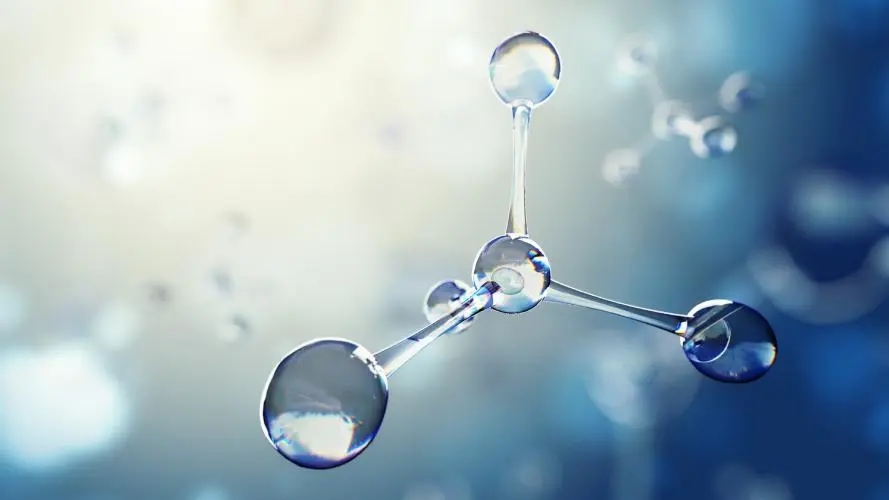 真题演练  明确考向
1
2
3
4
5
1.(2020·北京，12)依据图示关系，下列说法不正确的是
A.石墨燃烧是放热反应
B.1 mol C(石墨，s)和1 mol CO分别在足量O2
    中燃烧，全部转化为CO2，前者放热多
C.C(石墨，s)＋CO2(g)===2CO(g)　ΔH＝ΔH1
    －ΔH2
D.化学反应的ΔH，只与反应体系的始态和终态有关，与反应途径无关
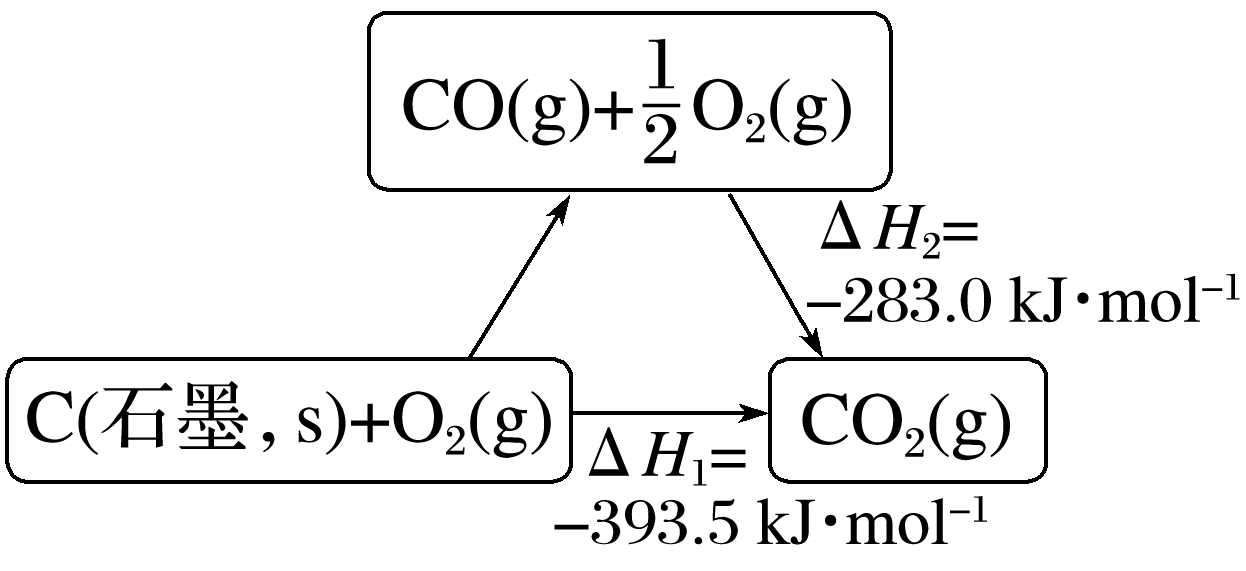 √
1
2
3
4
5
由题图知，石墨燃烧的ΔH1＝－393.5 kJ·
mol－1，为放热反应，A项正确；
根据图示，1 mol石墨完全燃烧转化为CO2，放出393.5 kJ热量，1 mol CO完全燃烧转化
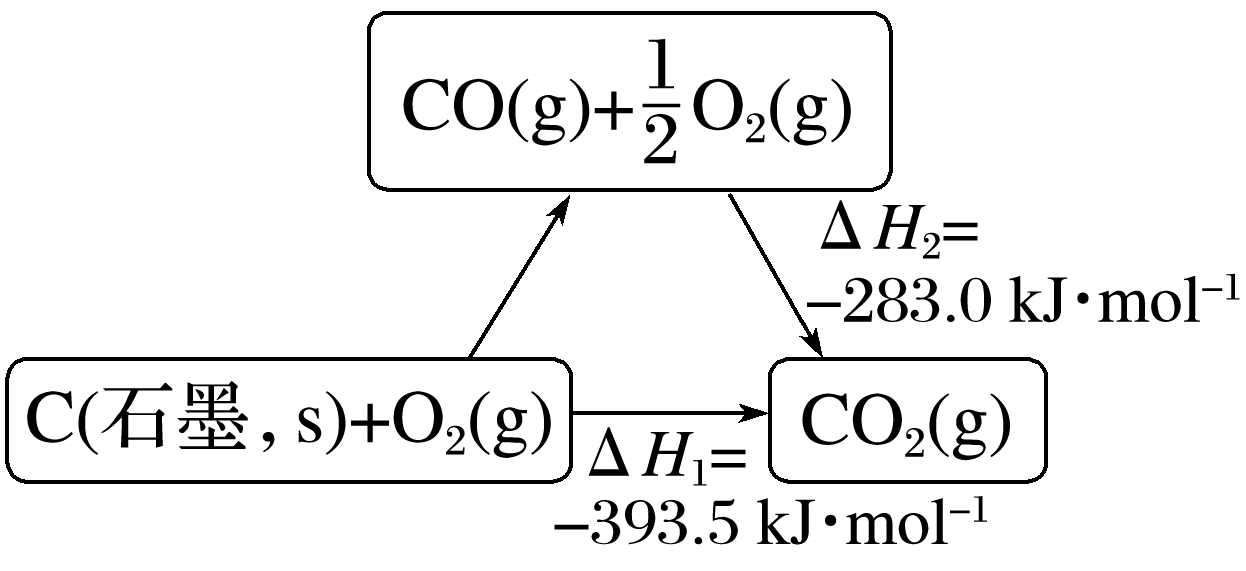 为CO2，放出283.0 kJ热量，故石墨放热多，B项正确；
由题图知，C(石墨，s)＋O2(g)===CO2(g)　ΔH1、CO(g)＋     O2(g)===CO2(g)　ΔH2，
根据盖斯定律，由第一个反应－第二个反应×2，可得C(石墨，s)＋CO2(g)=== 2CO(g)　ΔH＝ΔH1－2ΔH2，C项错误；
根据盖斯定律，化学反应的ΔH取决于反应物和生成物的总能量的相对大小，D项正确。
1
2
3
4
5
2.(2022·浙江1月选考，18)相关有机物分别与氢气发生加成反应生成1 mol环己烷(        )的能量变化如图所示：
下列推理不正确的是
A.2ΔH1≈ΔH2，说明碳碳双键加氢放
    出的热量与分子内碳碳双键数目成
    正比
B.ΔH2<ΔH3，说明单双键交替的两个碳碳双键间存在相互作用，有利于物质稳定
C.3ΔH1<ΔH4，说明苯分子中不存在三个完全独立的碳碳双键
D.ΔH3－ΔH1<0，ΔH4－ΔH3>0，说明苯分子具有特殊稳定性
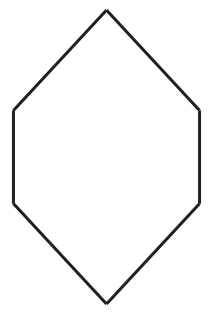 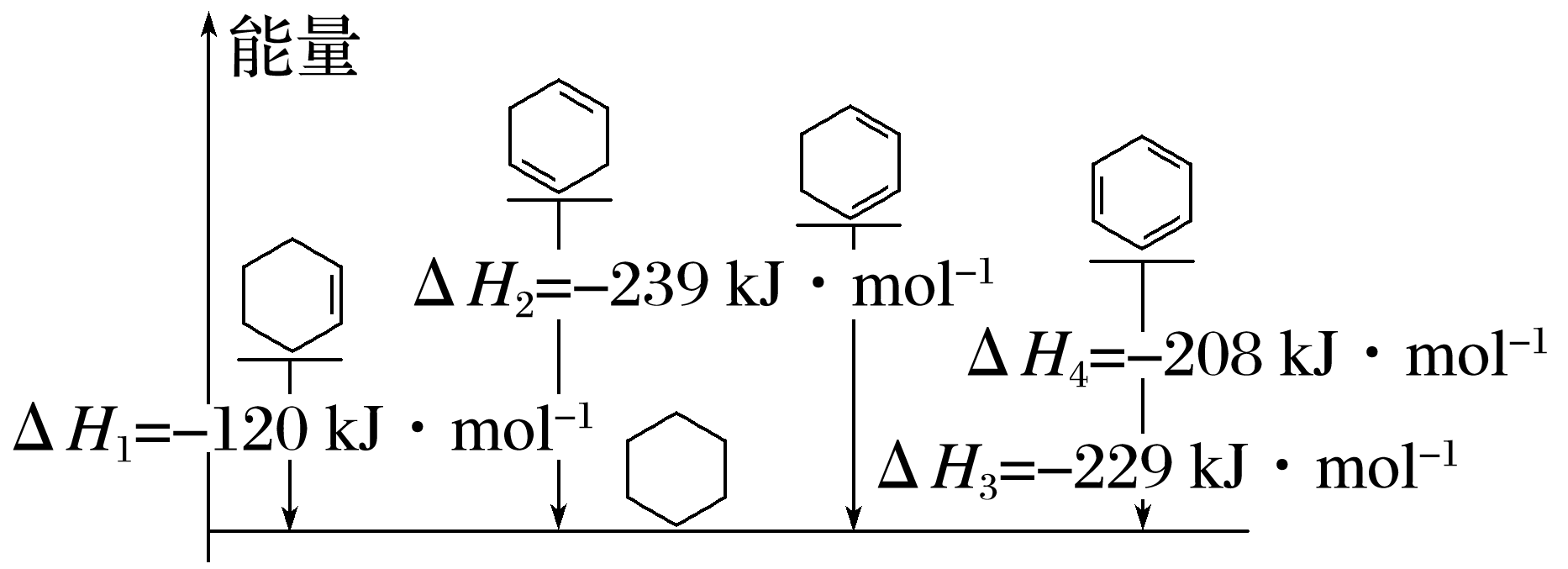 √
1
2
3
4
5
2ΔH1≈ΔH2，说明碳碳双键加氢放
出的热量与分子内碳碳双键数目成
正比，但不能是存在相互作用的两
个碳碳双键，故A错误；
ΔH2＜ΔH3，即单双键交替的物质能量低，更稳定，说明单双键交替的两个碳碳双键间存在相互作用，有利于物质稳定，故B正确；
3ΔH1＜ΔH4，说明苯分子中不存在三个完全独立的碳碳双键，故C正确；
ΔH3－ΔH1＜0，ΔH4－ΔH3＞0，说明苯分子具有特殊稳定性，故D正确。
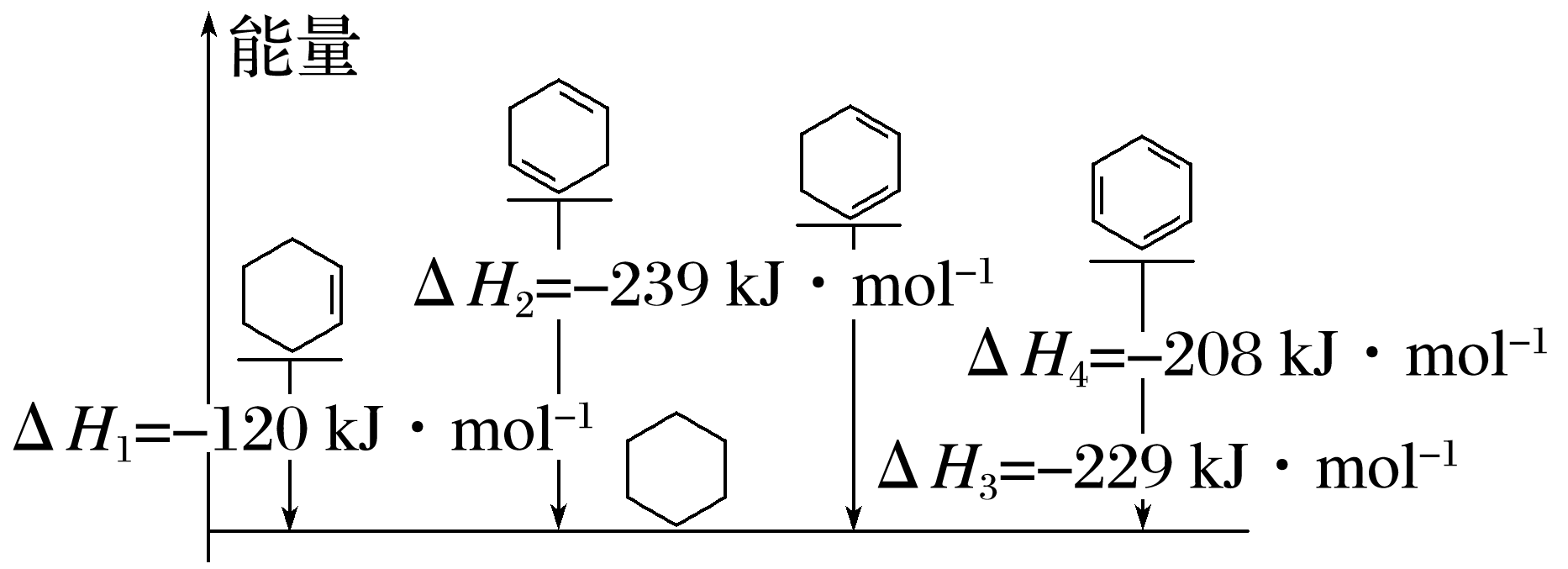 1
2
3
4
5
3.[2020·全国卷Ⅰ，28(1)]硫酸是一种重要的基本化工产品，接触法制硫酸生产中的

关键工序是SO2的催化氧化：SO2(g)＋                               SO3(g)　ΔH＝－98 kJ·mol－1。

钒催化剂参与反应的能量变化如图所示，V2O5(s)与
SO2(g)反应生成VOSO4(s)和V2O4(s)的热化学方程式为
______________________________________________
_______________。
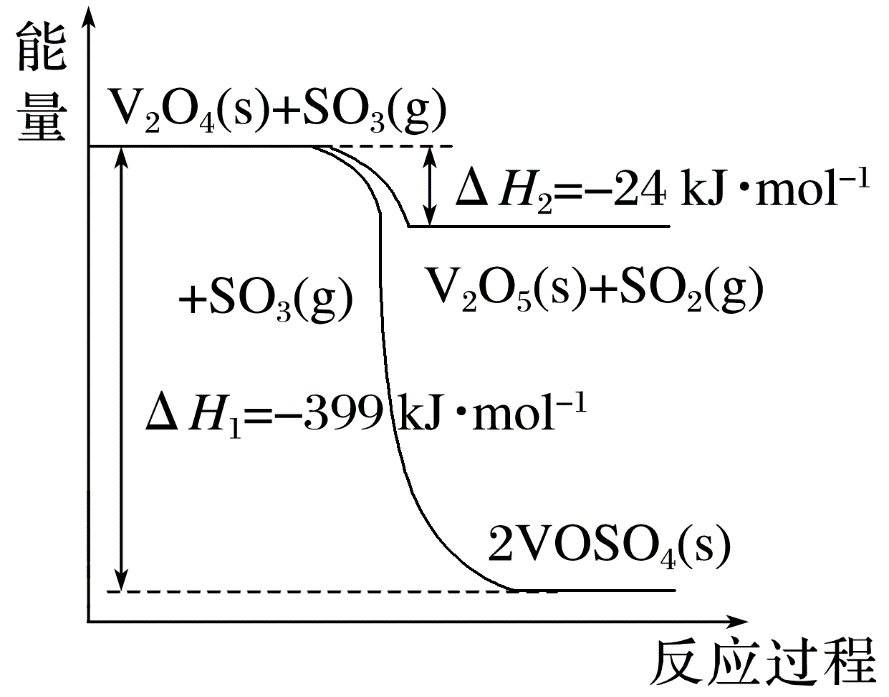 2V2O5(s)＋2SO2(g)===2VOSO4(s)＋V2O4(s)　ΔH＝－351 kJ·mol－1
1
2
3
4
5
据图写出热化学方程式：①V2O4(s)＋2SO3(g)
===2VOSO4(s)　ΔH1＝－399 kJ·mol－1；
②V2O4(s)＋SO3(g)===V2O5(s)＋SO2(g)　ΔH2＝
－24 kJ·mol－1，
根据盖斯定律由①－②×2可得：2V2O5(s)＋2SO2(g)
===2VOSO4(s)＋V2O4(s)　ΔH＝ΔH1－2ΔH2＝(－399 kJ·mol－1)－(－24 kJ·mol－1)
×2＝－351 kJ·mol－1。
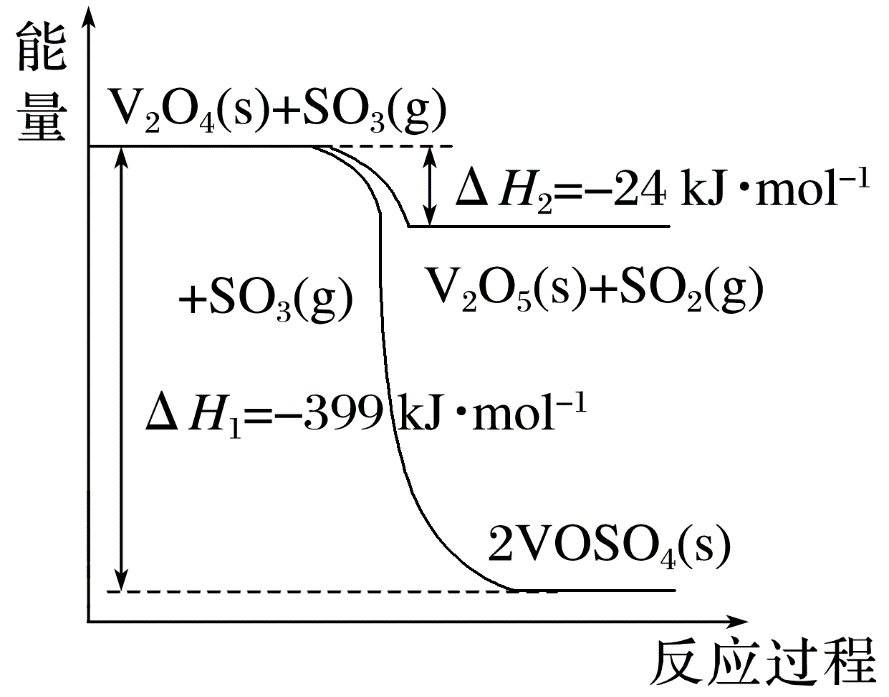 1
2
3
4
5
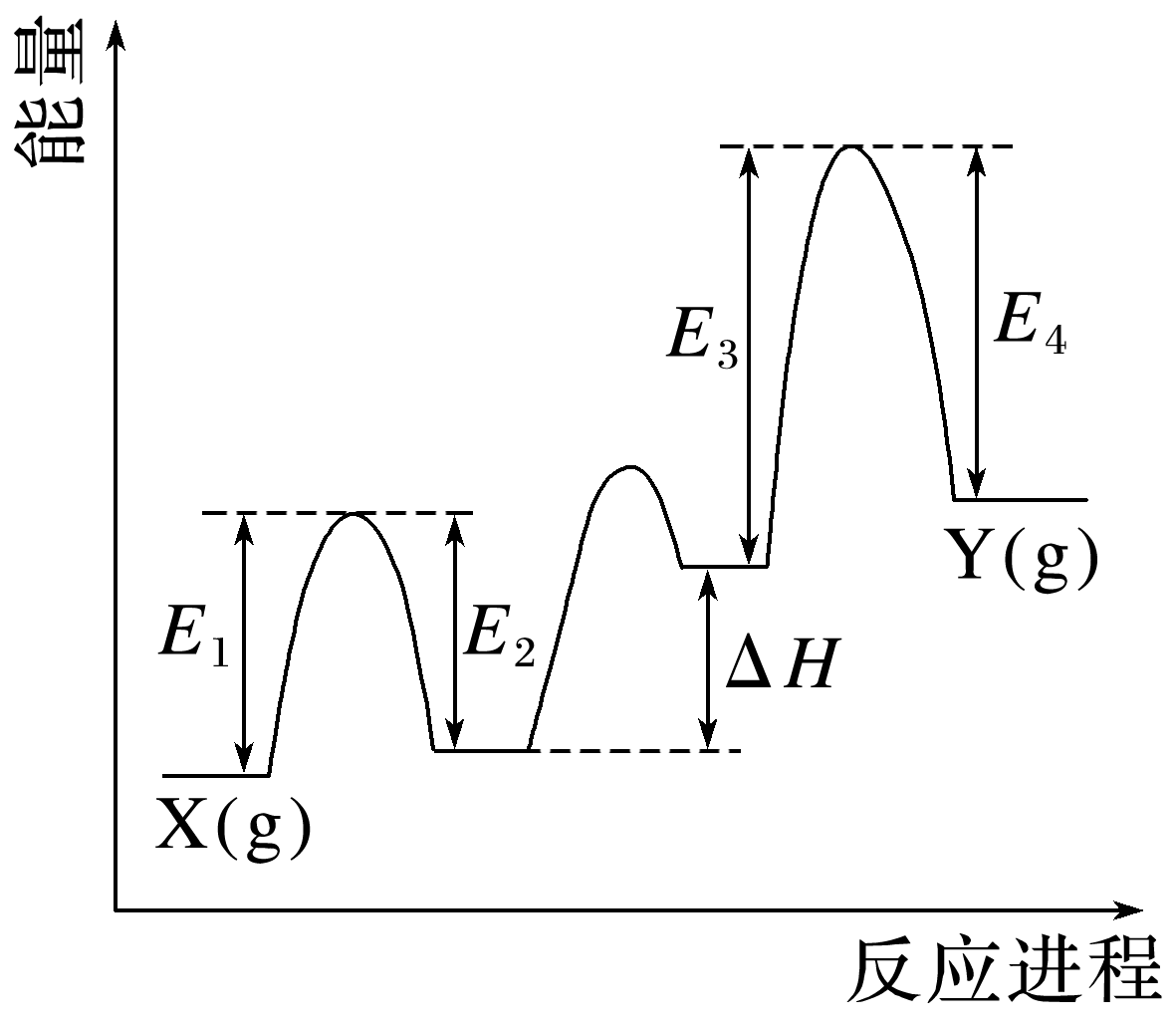 4.[2022·广东，19(1)②]Cr2O3催化丙烷脱氢过程中，部分反应历程如图，X(g)→Y(g)过程的焓变为_________________________(列式表示)。
(E1－E2)＋ΔH＋(E3－E4)
设反应过程中第一步的产物为M，第二步的产物为N，则X→M的ΔH1＝E1－E2，M→N的ΔH2＝ΔH，N→Y的ΔH3＝E3－E4，根据盖斯定律可知，X(g)→Y(g)的焓变为ΔH1＋ΔH2＋ΔH3＝(E1－E2)＋ΔH＋(E3－E4)。
1
2
3
4
5
5.[2021·江苏，18(2)]甲烷是重要的资源，通过下列过程可实现由甲烷到氢气的转化。


(2)CH4与CO2重整的主要反应的热化学方程式为
反应Ⅰ：CH4(g)＋CO2(g)===2CO(g)＋2H2(g)　ΔH＝246.5 kJ·mol－1
反应Ⅱ：H2(g)＋CO2(g)===CO(g)＋H2O(g)　ΔH＝41.2 kJ·mol－1
反应Ⅲ：2CO(g)===CO2(g)＋C(s)　ΔH＝－172.5 kJ·mol－1
①在CH4与CO2重整体系中通入适量H2O(g)，可减少C(s)的生成，反应3CH4(g)＋CO2(g)＋2H2O(g)===4CO(g)＋8H2(g)的ΔH＝______________。
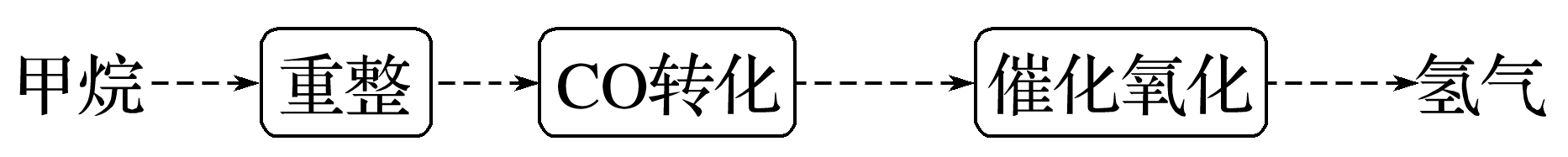 657.1 kJ·mol－1
依据盖斯定律可知反应Ⅰ×3－反应Ⅱ×2即得到反应3CH4(g)＋CO2(g)＋2H2O(g)===4CO(g)＋8H2(g)　ΔH＝657.1 kJ·mol－1。
1
2
3
4
5
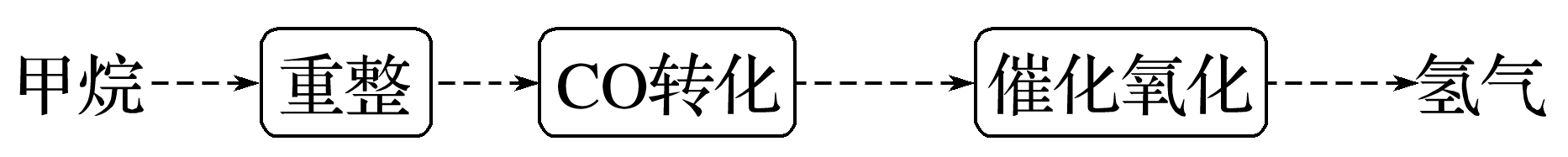 ②1.01×105 Pa下，将n起始(CO2)∶n起始(CH4)＝1∶1的混合气体置于密闭容器中，不同温度下重整体系中CH4和CO2的平衡转化率如图1所示。800 ℃下CO2平衡转化率远大于600 ℃下CO2平衡转化率，其原因是_________________________________________
________________________________________________________________________________________________________________________。
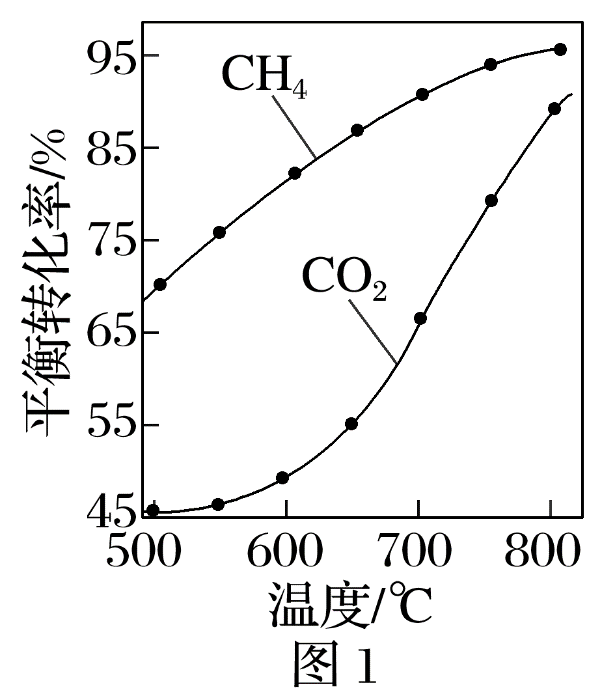 反应Ⅰ和反应Ⅱ的ΔH＞0，高温下反应的平衡常数大(反应正向进行程度大)，CO2的消耗量大，反应Ⅲ的ΔH＜0，高温下反应的平衡常数小(反应正向进行程度小)，CO2的生成量小
返回
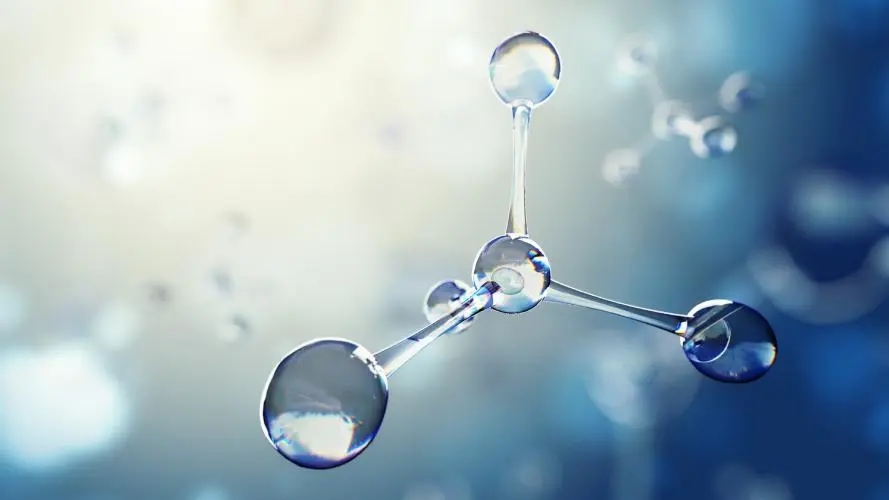 课时精练
1
2
3
4
5
6
7
8
9
10
11
12
13
1.(2023·无锡模拟)某同学设计如图所示实验，探究反应中的能量变化。





下列判断正确的是
A.由实验可知，(a)、(b)、(c)所涉及的反应都是放热反应
B.将实验(a)中的铝片更换为等质量的铝粉后释放出的热量有所增加
C.实验(c)中将玻璃搅拌器改为铁质搅拌器对实验结果没有影响
D.若用NaOH固体测定中和反应反应热，则测定结果偏高
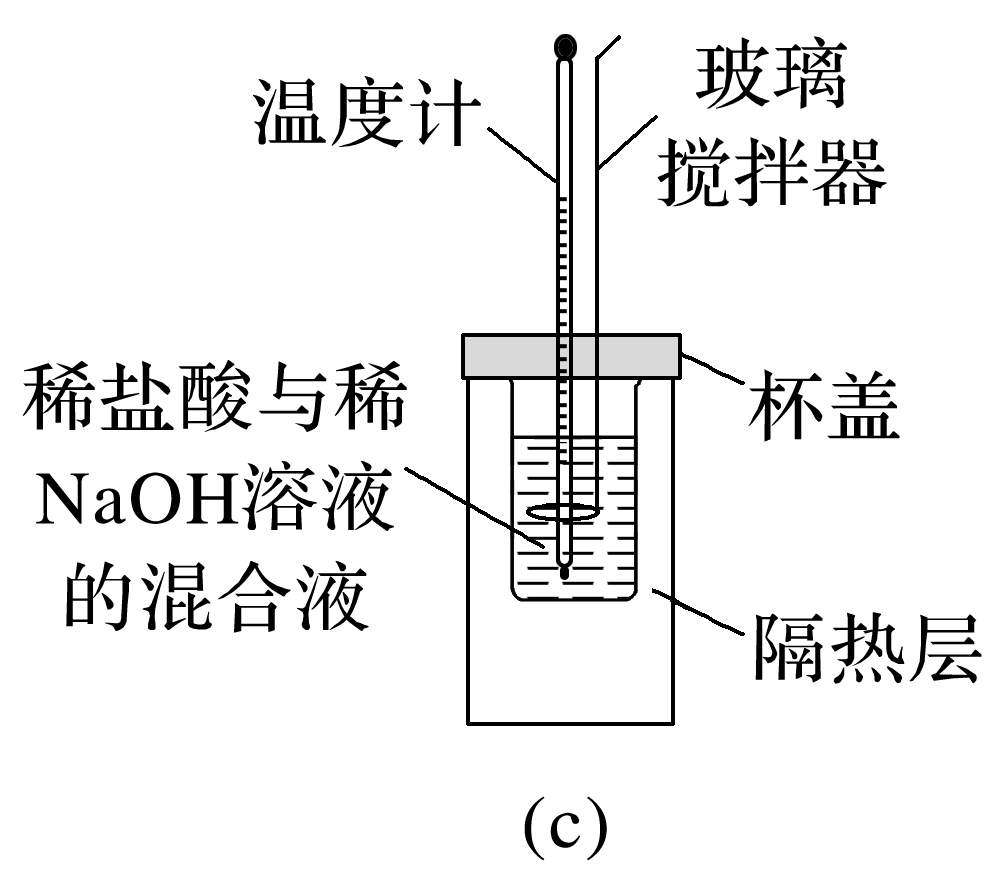 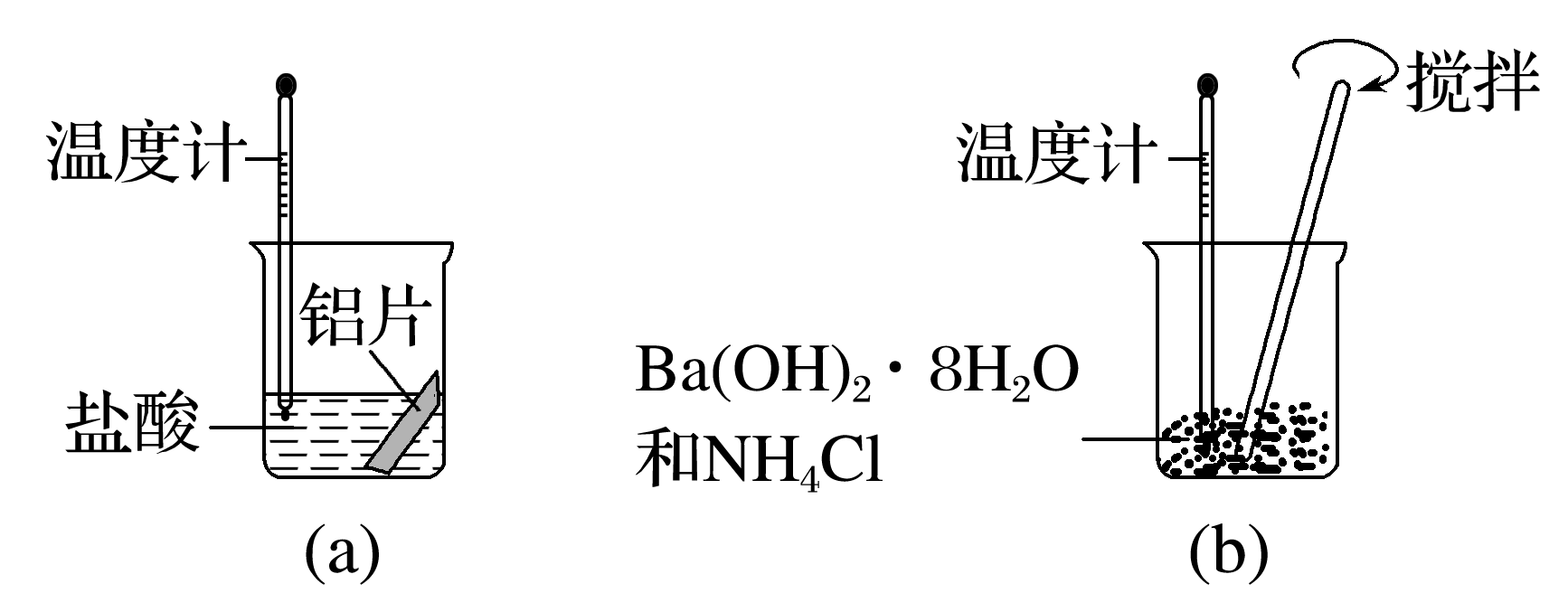 √
1
2
3
4
5
6
7
8
9
10
11
12
13
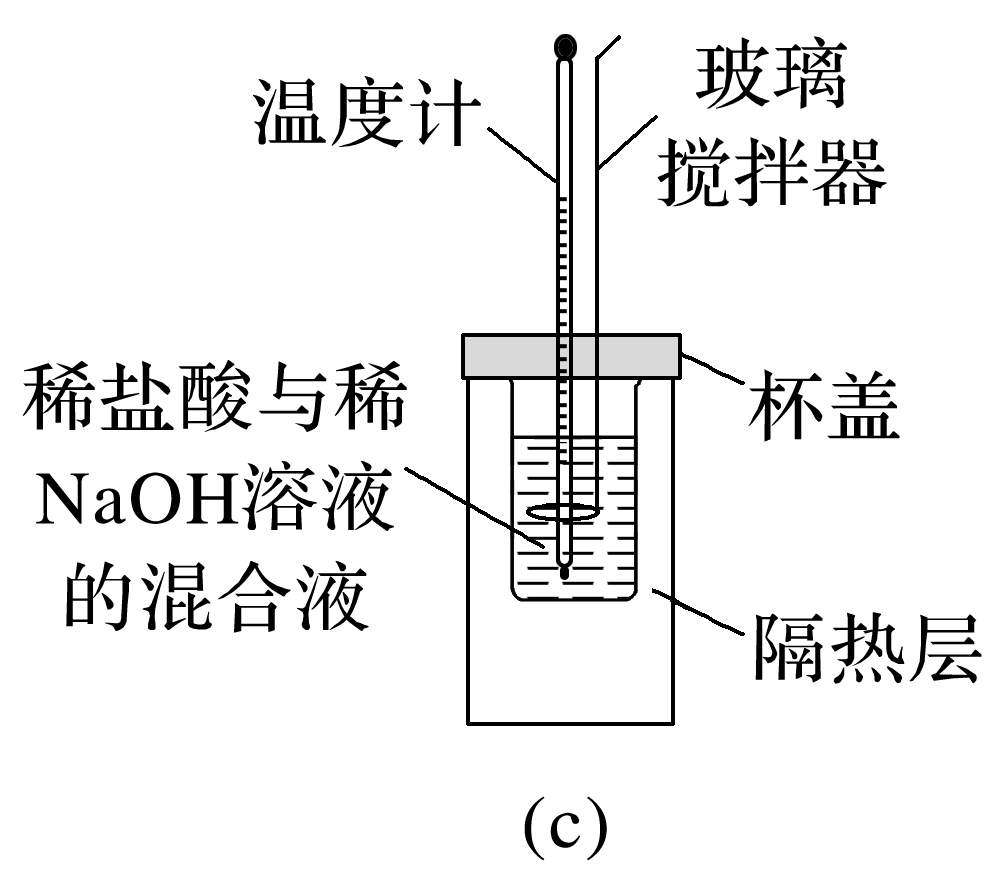 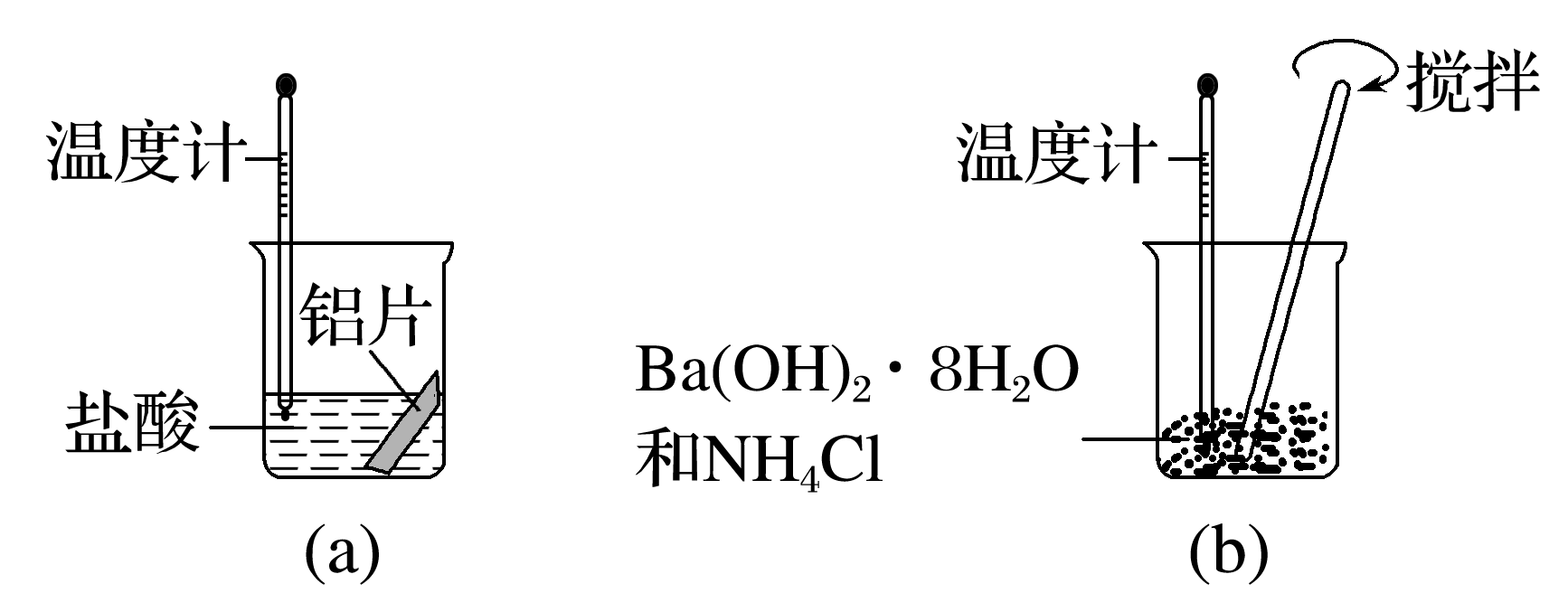 A项，Ba(OH)2·8H2O与NH4Cl的反应属于吸热反应，错误；
B项，铝片更换为铝粉，没有改变反应的本质，放出的热量不变，错误；
C项，铁质搅拌器导热性好，热量损失较大，错误；
D项，NaOH固体溶于水时放热，使测定结果偏高，正确。
1
2
3
4
5
6
7
8
9
10
11
12
13
2.下列关于热化学反应的描述正确的是
A.已知H＋(aq)＋OH－(aq)===H2O(l)　ΔH＝－57.3 kJ·mol－1，用含20.0 g NaOH的稀溶
    液与稀盐酸反应测出的中和反应反应热为28.65 kJ·mol－1
B.CO(g)的标准燃烧热ΔH＝－283.0 kJ·mol－1，则反应2CO2(g)===2CO(g)＋O2(g)的
    ΔH＝2×283.0 kJ·mol－1
C.1 mol甲烷燃烧生成气态水和二氧化碳的反应热是甲烷的标准燃烧热
D.稀醋酸与稀NaOH溶液反应生成1 mol水，放出57.3 kJ热量
√
中和反应反应热是以生成1 mol H2O(l)作为标准的，A不正确；
稀醋酸是弱酸，电离过程需要吸热，放出的热量要小于57.3 kJ，D不正确。
1
2
3
4
5
6
7
8
9
10
11
12
13
3.实验测得：101 kPa时，1 mol H2完全燃烧生成液态水，放出285.8 kJ的热量；1 mol CH4完全燃烧生成液态水和CO2，放出890.3 kJ的热量。下列热化学方程式的书写正确的是
①CH4(g)＋2O2(g)===CO2(g)＋2H2O(l)　ΔH＝890.3 kJ·mol－1
②CH4(g)＋2O2(g)===CO2(g)＋2H2O(l)　ΔH＝－890.3 kJ
③CH4(g)＋2O2(g)===CO2(g)＋2H2O(g)　ΔH＝－890.3 kJ·mol－1
④2H2(g)＋O2(g)===2H2O(l)　ΔH＝－571.6 kJ·mol－1
A.仅有②④  	B.仅有④	                 C.仅有②③④  	   D.全部符合要求
√
①ΔH＝－890.3 kJ·mol－1，②焓变的单位不正确，③水的状态不正确。
1
2
3
4
5
6
7
8
9
10
11
12
13
4.油酸甘油酯(相对分子质量为884)在体内代谢时可发生如下反应：
C57H104O6(s)＋80O2(g)===57CO2(g)＋52H2O(l)
已知燃烧1 kg该化合物释放出热量3.8×104 kJ，油酸甘油酯的标准燃烧热为
A.3.8×104 kJ·mol－1		B.－3.8×104 kJ·mol－1
C.3.4×104 kJ·mol－1		D.－3.4×104 kJ·mol－1
√
1
2
3
4
5
6
7
8
9
10
11
12
13
5.分别向1 L 0.5 mol·L－1的Ba(OH)2溶液中加入①浓硫酸；②稀硫酸；③稀硝酸，恰好完全反应时的热效应分别为ΔH1、ΔH2、ΔH3，下列关系正确的是
A.ΔH1＞ΔH2＞ΔH3  		B.ΔH1<ΔH2<ΔH3
C.ΔH1＞ΔH2＝ΔH3  		D.ΔH1＝ΔH2<ΔH3
√
混合时浓硫酸在被稀释的过程中放热；浓、稀硫酸在与Ba(OH)2反应时还会形成BaSO4沉淀，Ba2＋、    之间形成化学键的过程中也会放出热量。因放热反应的ΔH取负值，故ΔH1<ΔH2<ΔH3。
1
2
3
4
5
6
7
8
9
10
11
12
13
6.(2021·浙江6月选考，21)相同温度和压强下，关于反应的ΔH，下列判断正确的是
         (g)＋H2(g)―→      (g)　ΔH1

       (g)＋2H2(g)―→     (g)　ΔH2

        (g)＋3H2(g)―→     (g)　ΔH3

        (g)＋H2(g)―→     (g)　ΔH4

A.ΔH1>0，ΔH2>0			B.ΔH3＝ΔH1＋ΔH2
C.ΔH1>ΔH2，ΔH3>ΔH2		D.ΔH2＝ΔH3＋ΔH4
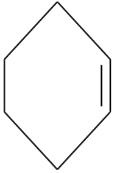 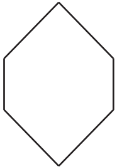 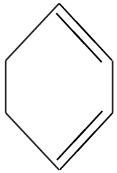 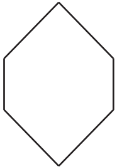 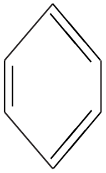 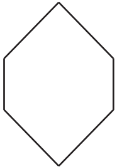 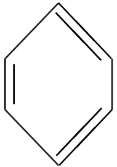 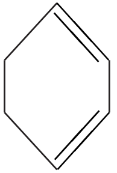 √
1
2
3
4
5
6
7
8
9
10
11
12
13
环己烯、1,3-环己二烯分别与氢气发生的加成反应均为放热反应，因此，ΔH1＜0，ΔH2＜0，A不正确；
苯分子中没有碳碳双键，其中的碳碳键是介于单键和双键之间的特殊的共价键，因此，其与氢气完全加成的反应热不等于环己烯、1,3-环己二烯分别与氢气发生的加成反应的反应热之和，即ΔH3≠ΔH1＋ΔH2，B不正确；
由于1 mol 1,3-环己二烯与氢气完全加成后消耗的氢气是等量环己烯的2倍，故其放出的热量更多，则ΔH1>ΔH2；苯与氢气发生加成反应生成1,3-环己二烯的反应为吸热反应(ΔH4>0)，根据盖斯定律可知，苯与氢气完全加成的反应热：ΔH3＝ΔH4＋ΔH2，因此ΔH3>ΔH2，ΔH2＝ΔH3－ΔH4，C正确、D不正确。
1
2
3
4
5
6
7
8
9
10
11
12
13
7.多相催化反应是在催化剂表面通过吸附、解吸过程进行的。如图所示，我国学者发现在T ℃时，甲醇(CH3OH)在铜催化剂上的反应机理如下：
反应Ⅰ：CH3OH(g)===CO(g)＋2H2(g)　ΔH1＝a kJ·mol－1
反应Ⅱ：CO(g)＋H2O(g)===CO2(g)＋H2(g)　ΔH2＝－b kJ·mol－1(b>0)
总反应：CH3OH(g)＋H2O(g)===CO2 (g)＋3H2(g)　ΔH3＝c kJ·mol－1
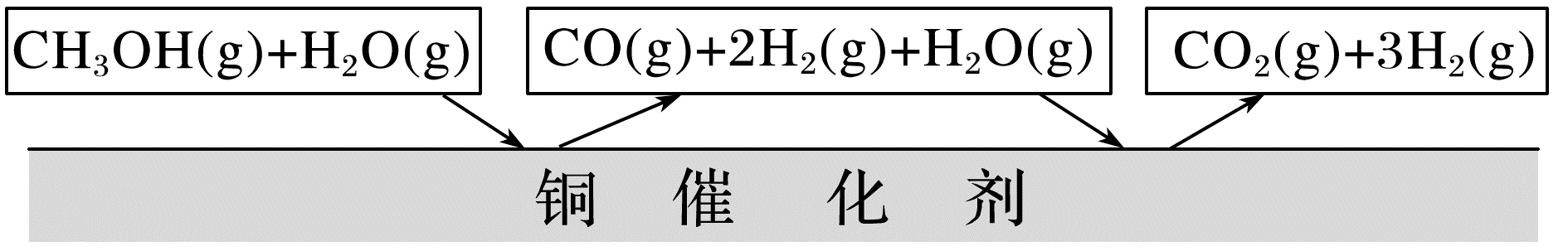 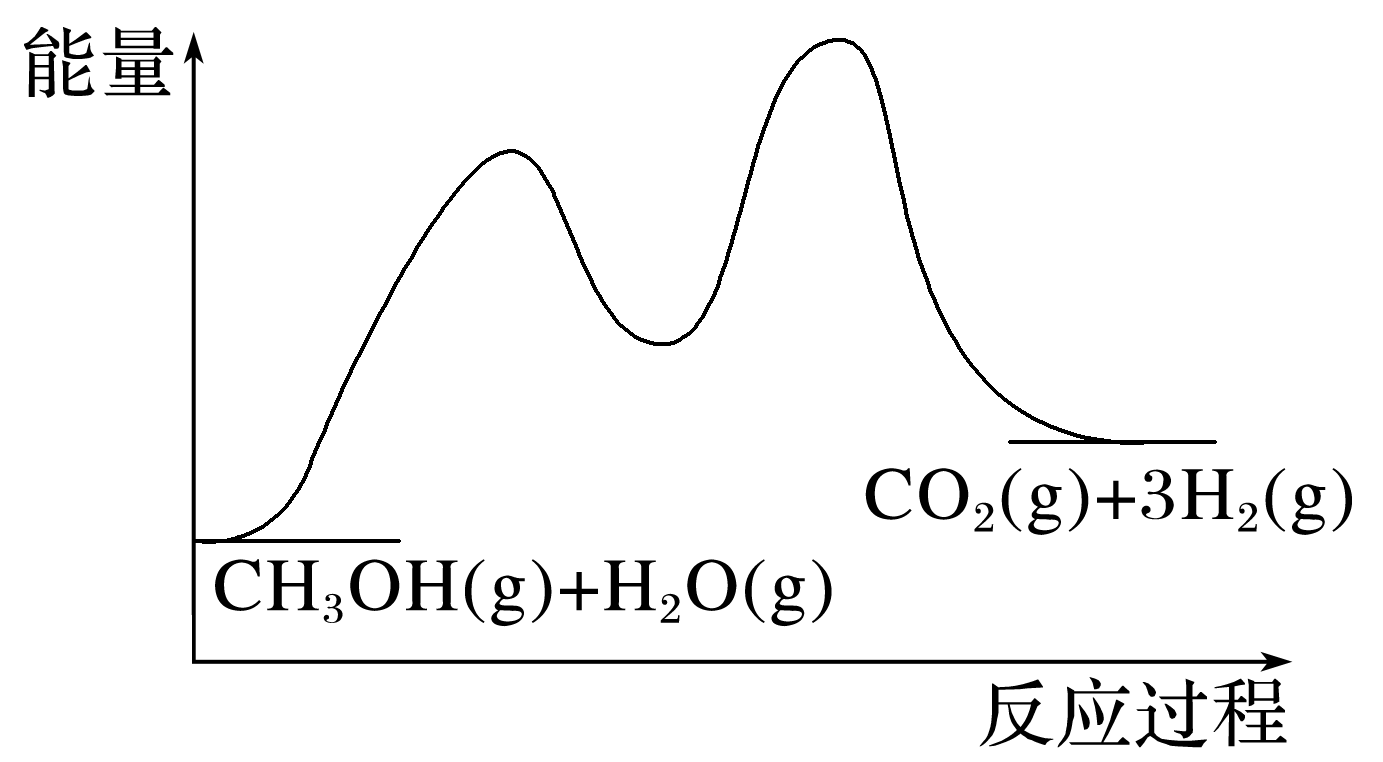 1
2
3
4
5
6
7
8
9
10
11
12
13
下列有关说法正确的是
A.反应Ⅰ是放热反应
B.1 mol CH3OH(g)和H2O(g)的总能量大于
    1 mol CO2(g)和3 mol H2(g)的总能量
C.c>0
D.优良的催化剂降低了反应的活化能，并
    减小了ΔH3，节约了能源
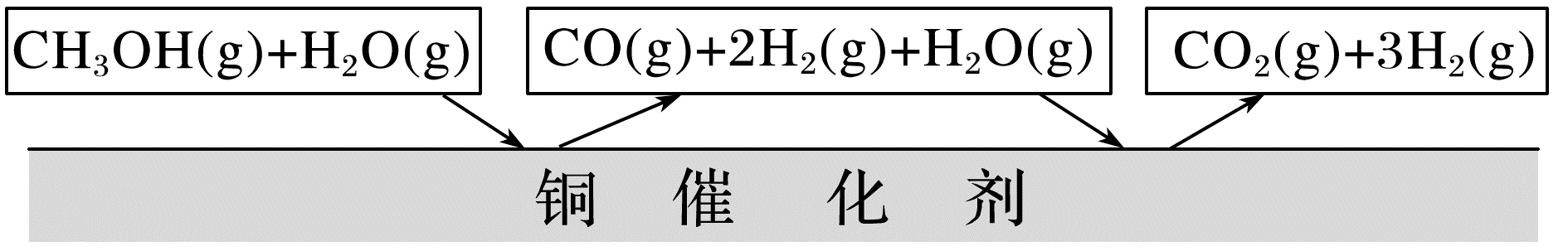 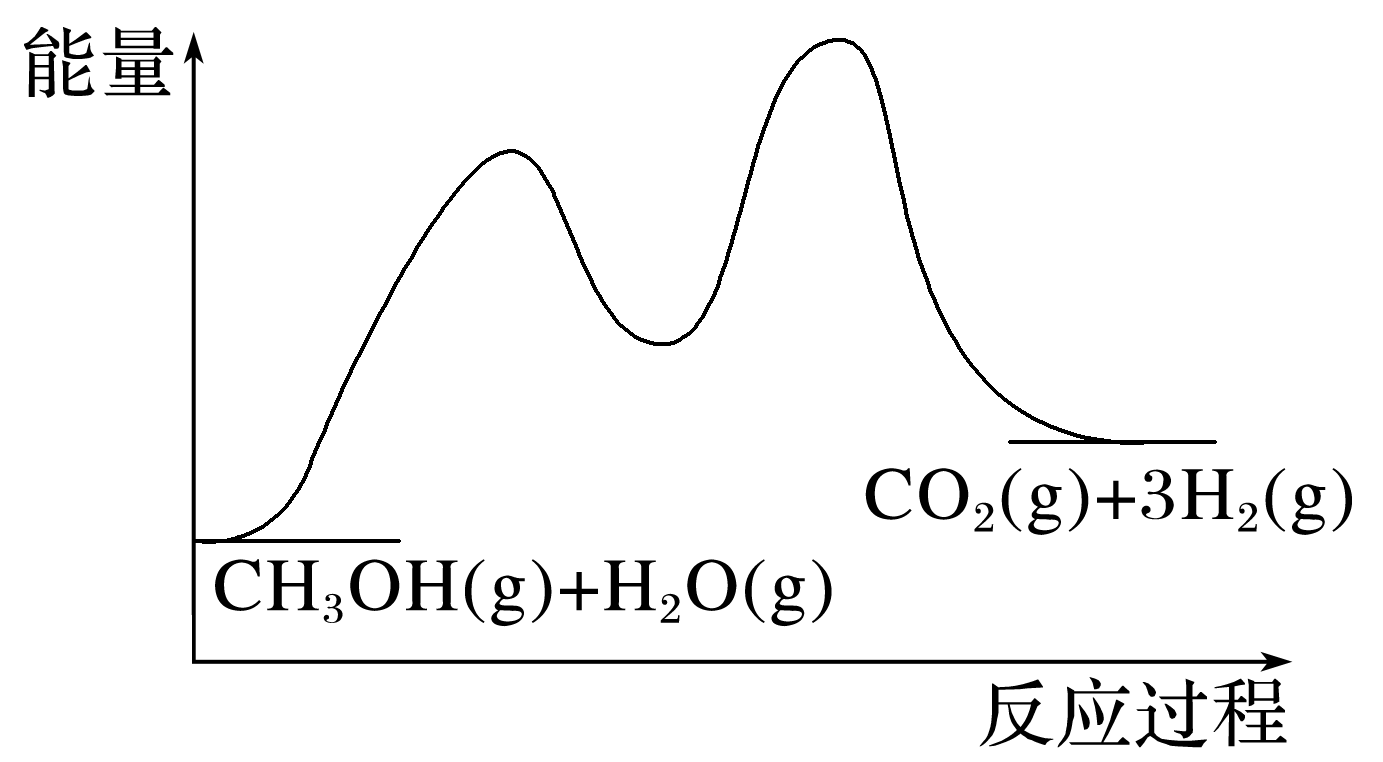 √
1
2
3
4
5
6
7
8
9
10
11
12
13
根据图像可知总反应生成物的总能量大于反应物的总能量，因此为吸热反应，
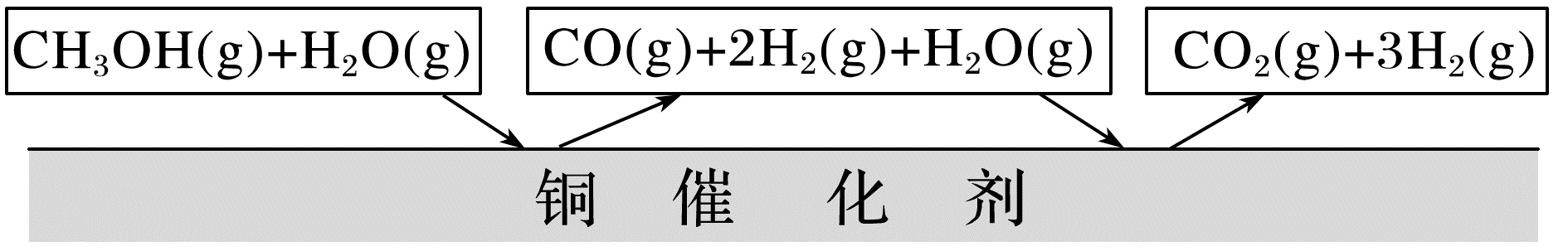 故ΔH3>0，反应Ⅰ也为吸热反应，故A、B错误，C正确；
优良的催化剂降低了反应的活化能，但焓变不变，故D错误。
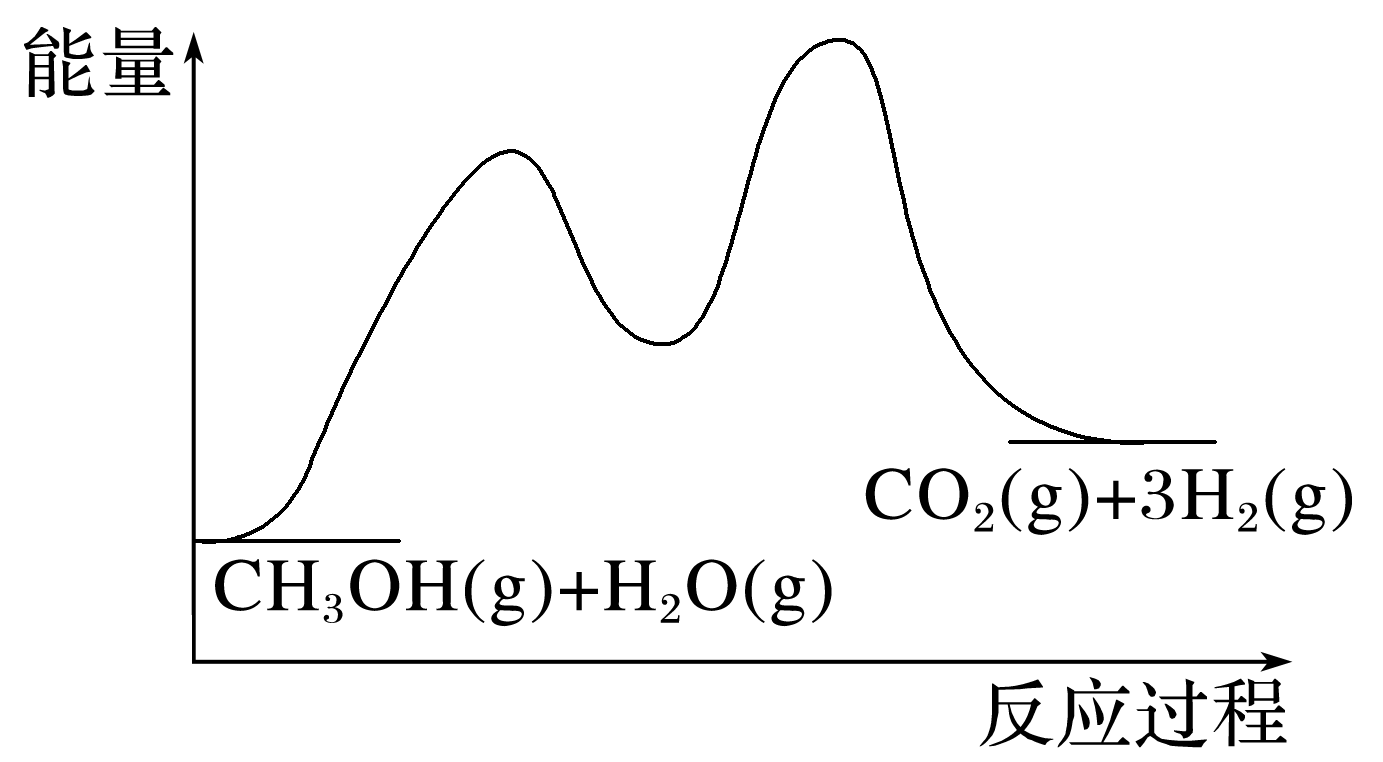 1
2
3
4
5
6
7
8
9
10
11
12
13
8.(2022·内蒙古包钢一中模拟)已知：①2Na(s)＋O2(g)===Na2O2(s)　 ΔH1＝－a kJ·mol－1；
②C(石墨，s)＋O2(g)===CO2(g)　ΔH2＝－b kJ·mol－1；
③2Na(s)＋C(石墨，s)＋   O2(g)===Na2CO3(s)　ΔH3＝－c kJ·mol－1；
④CO2(g)＋Na2O2(s)===Na2CO3(s)＋   O2(g)　ΔH4。
下列说法不正确的是
A.石墨的标准燃烧热ΔH＝－b kJ·mol－1
B.C(石墨，s)＋   O2(g)===CO(g)　ΔH>－b kJ·mol－1
C.反应④中，ΔH4＝(c－a－b) kJ·mol－1
D.若将反应①设计成原电池，则32 g O2在正极反应转移2 mol电子
√
1
2
3
4
5
6
7
8
9
10
11
12
13
由盖斯定律，③－②－①得④，ΔH4＝(－c＋a＋b) kJ·mol－1，C说法错误。
1
2
3
4
5
6
7
8
9
10
11
12
13
9.Li/Li2O体系的能量循环如图所示。下列说法正确的是
A.ΔH3<0
B.ΔH3＋ΔH4＋ΔH5＝ΔH6
C.ΔH6>ΔH5
D.ΔH1＋ΔH2＋ΔH3＋ΔH4＋ΔH5＋ΔH6＝0
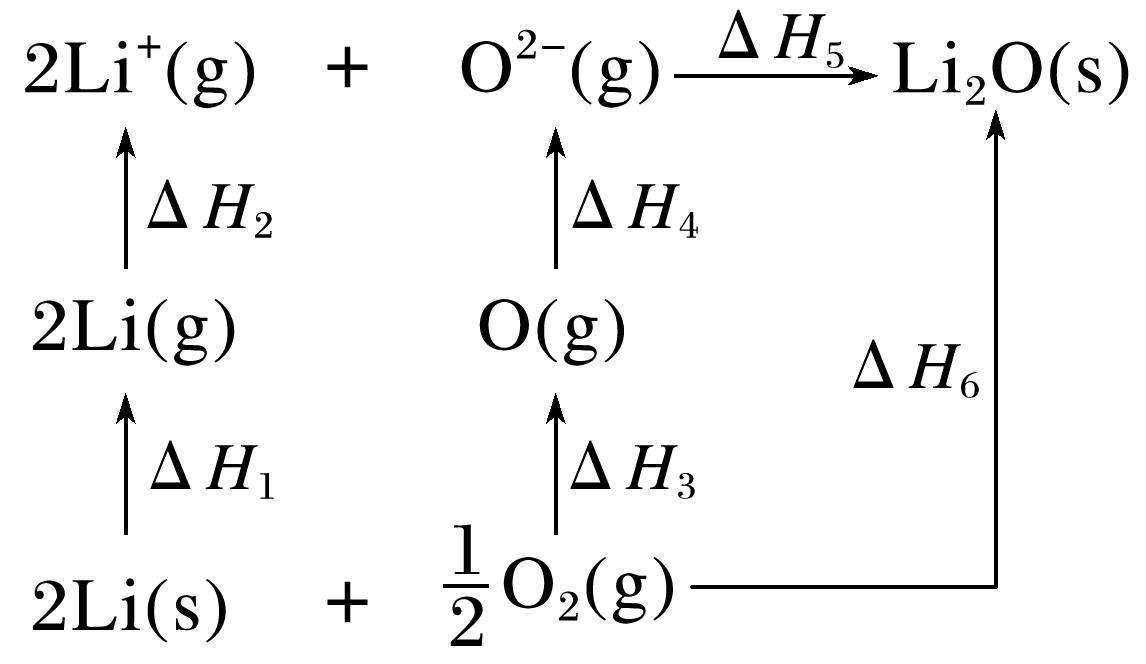 √
O2的气态分子变为气态原子，需要断裂分子中的化学键，因此要吸收能量，ΔH3>0，A项错误；
物质含有的能量只与物质的始态与终态有关，与反应途径无关，根据物质转化关系可知，ΔH1＋ΔH2＋ΔH3＋ΔH4＋ΔH5＝ΔH6，B、D两项错误。
1
2
3
4
5
6
7
8
9
10
11
12
13
10.发射运载火箭使用的是以液氢为燃料、液氧为氧化剂的高能低温推进剂，已知：
①H2(g)===H2(l)　ΔH1＝－0.92 kJ·mol－1
②O2(g)===O2(l)　ΔH2＝－6.84 kJ·mol－1
下列说法正确的是
A.H2(g)与O2(g)反应生成H2O(g)放热483.6 kJ
B.氢气的标准燃烧热ΔH＝－241.8 kJ·mol－1
C.火箭中液氢燃烧的热化学方程式为2H2(l)＋O2(l)
    ===2H2O(g)　ΔH＝－474.92 kJ·mol－1
D.H2O(g)===H2O(l)　ΔH＝－88 kJ·mol－1
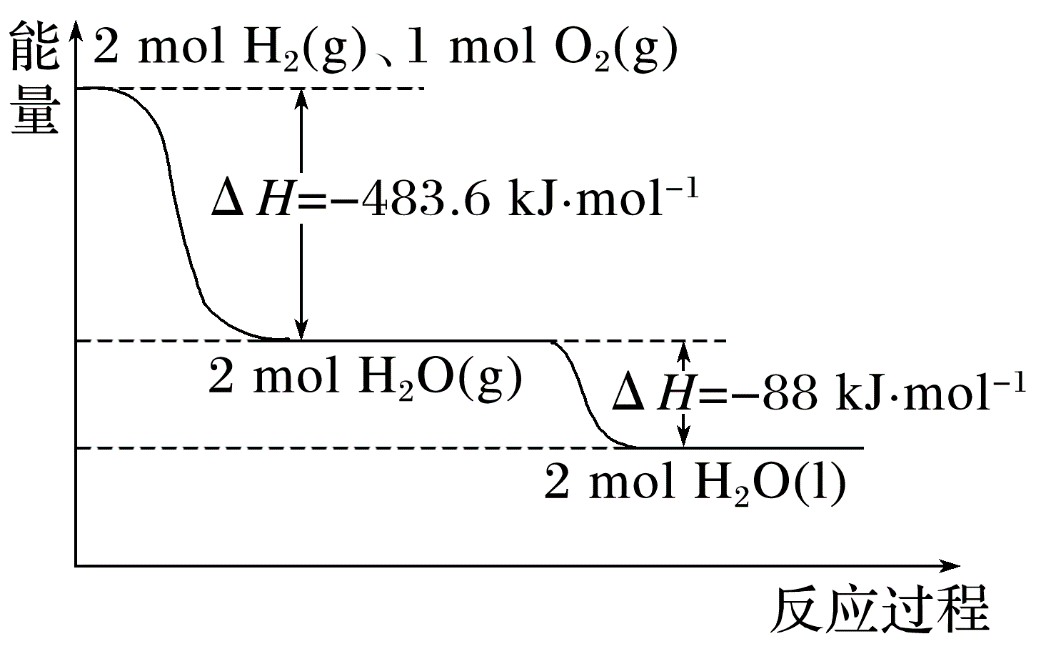 √
1
2
3
4
5
6
7
8
9
10
11
12
13
由题图可知，每2 mol H2(g)与1 mol O2(g)反应生成2 mol H2O(g)放热483.6 kJ，选项中未指明反应物的物质的量，故A错误；
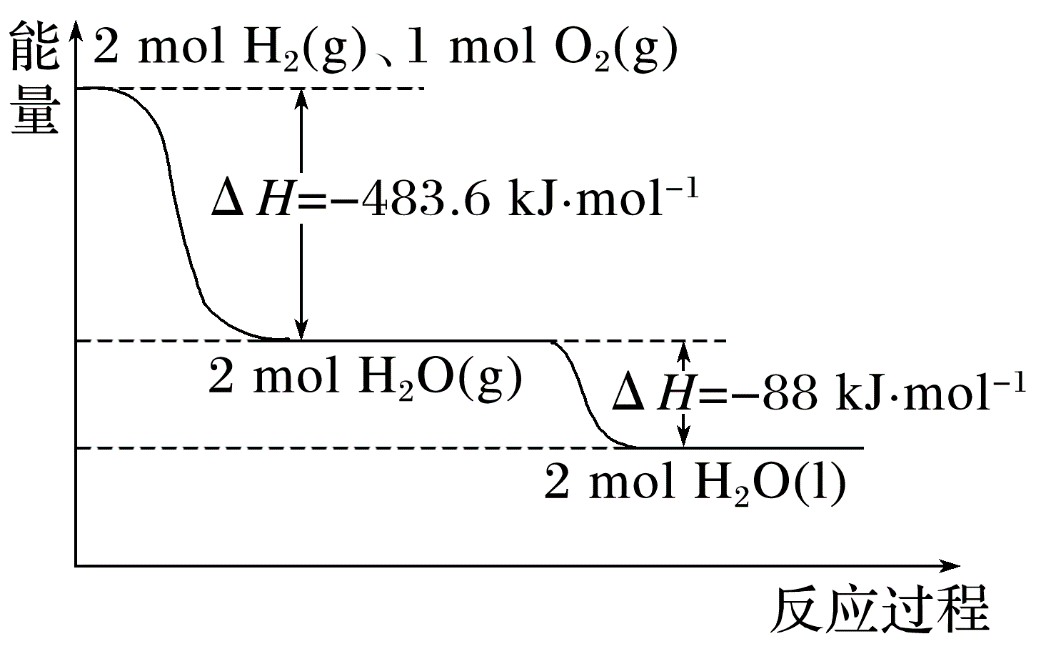 由盖斯定律可知，火箭中液氢燃烧的热化学方程式为2H2(l)＋O2(l)===2H2O(g)　ΔH＝－483.6 kJ·mol－1－(－0.92×2－6.84)kJ·mol－1＝－474.92 kJ·mol－1，故C正确；
由题图可知，H2O(g)===H2O(l)　ΔH＝－44 kJ·mol－1，故D错误。
1
2
3
4
5
6
7
8
9
10
11
12
13
11.下列示意图表示正确的是



A.甲图表示反应CH4(g)＋H2O(g)===CO(g)＋3H2(g)　ΔH＝205.9 kJ·mol－1的能量变化
B.乙图表示碳的标准燃烧热
C.丙图表示实验的环境温度为20 ℃，将物质的量浓度相等、体积分别为V1、V2的
    H2SO4、NaOH溶液混合，混合液的最高温度随V(NaOH)的变化(已知V1＋V2＝60 mL)
D.已知稳定性顺序：B<A<C，该反应由两步反应A→B→C构成，反应过程中的能量
    变化曲线如丁图
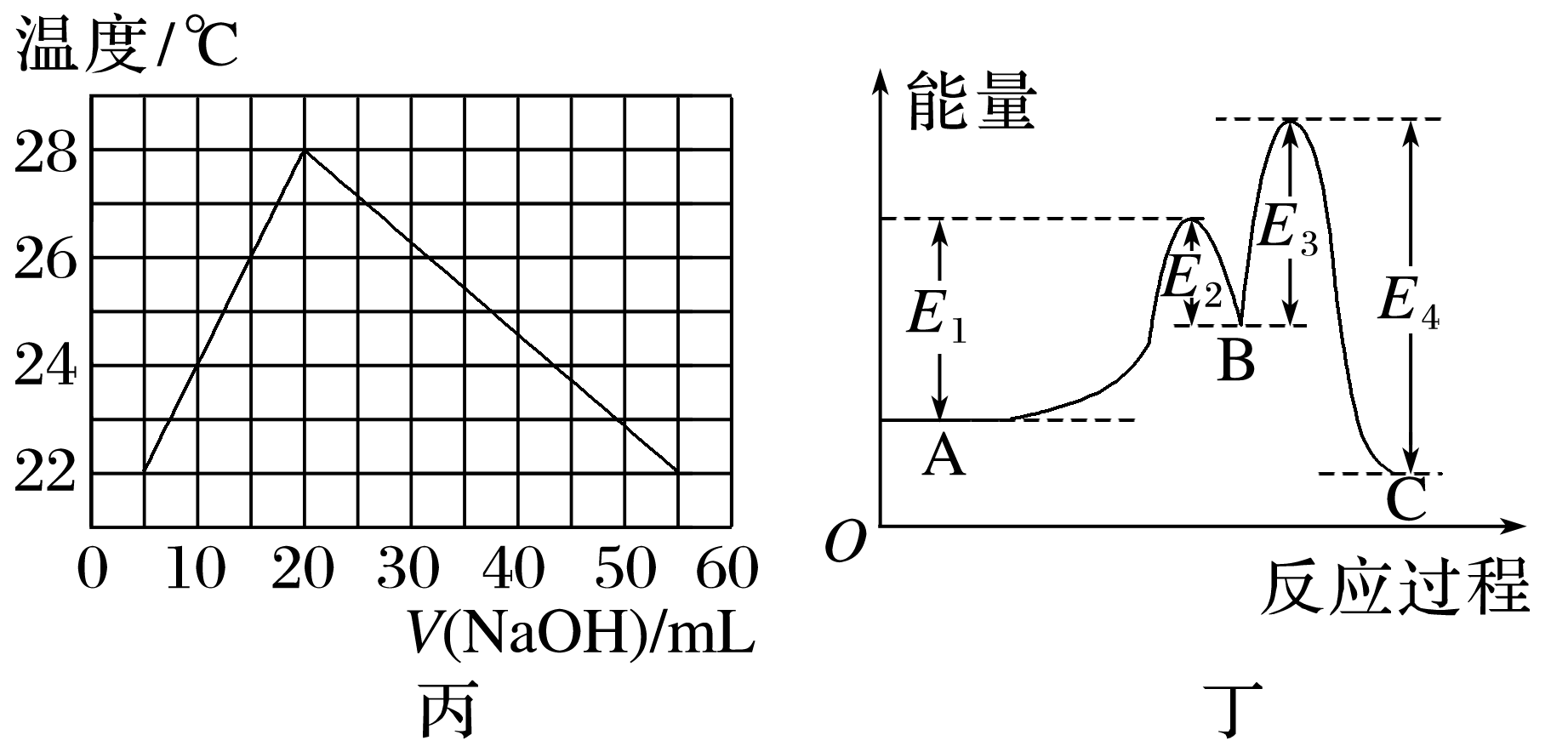 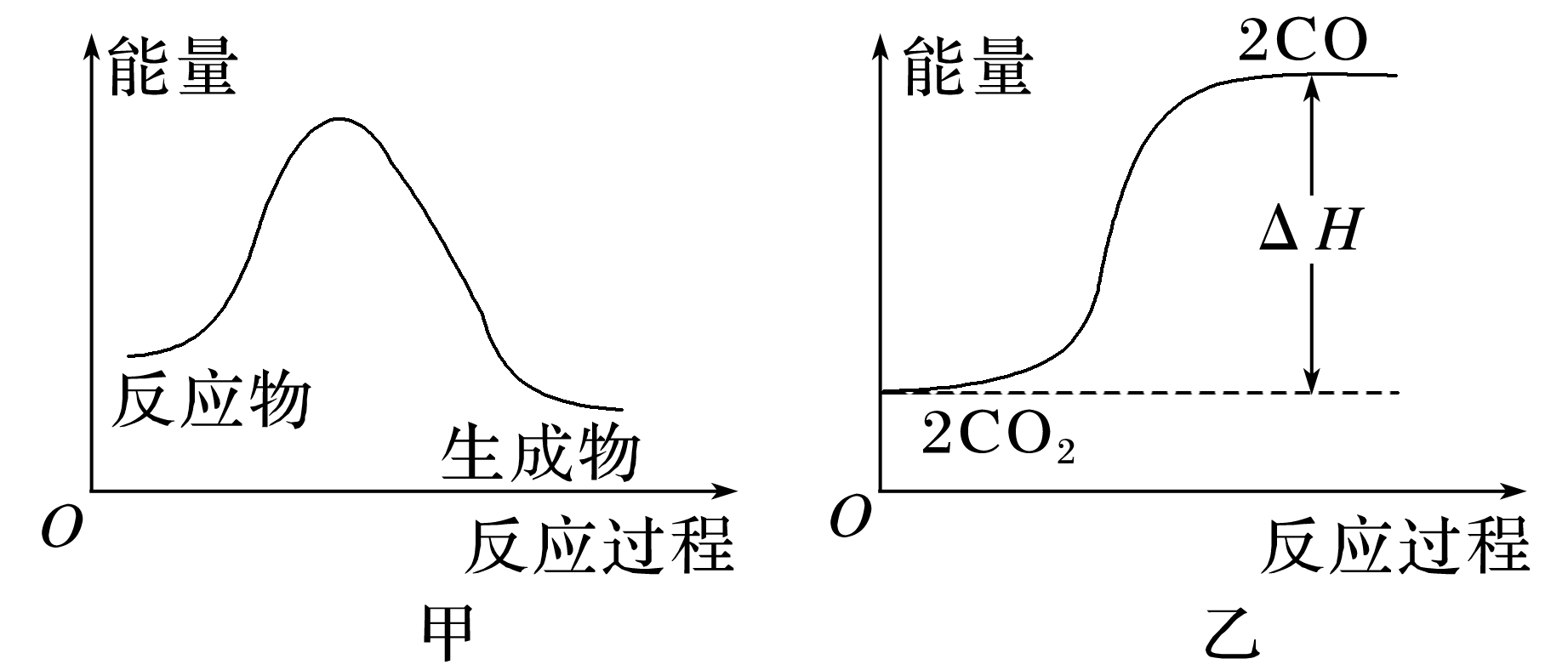 √
1
2
3
4
5
6
7
8
9
10
11
12
13
甲图中反应物能量高于生成物能量，是放热反
应，而A选项中的热化学方程式是吸热反应，故
A错误；
乙图体现的是CO2转化成CO的能量变化，而碳
的标准燃烧热是1 mol C全部转化成CO2的反应热，故B错误；
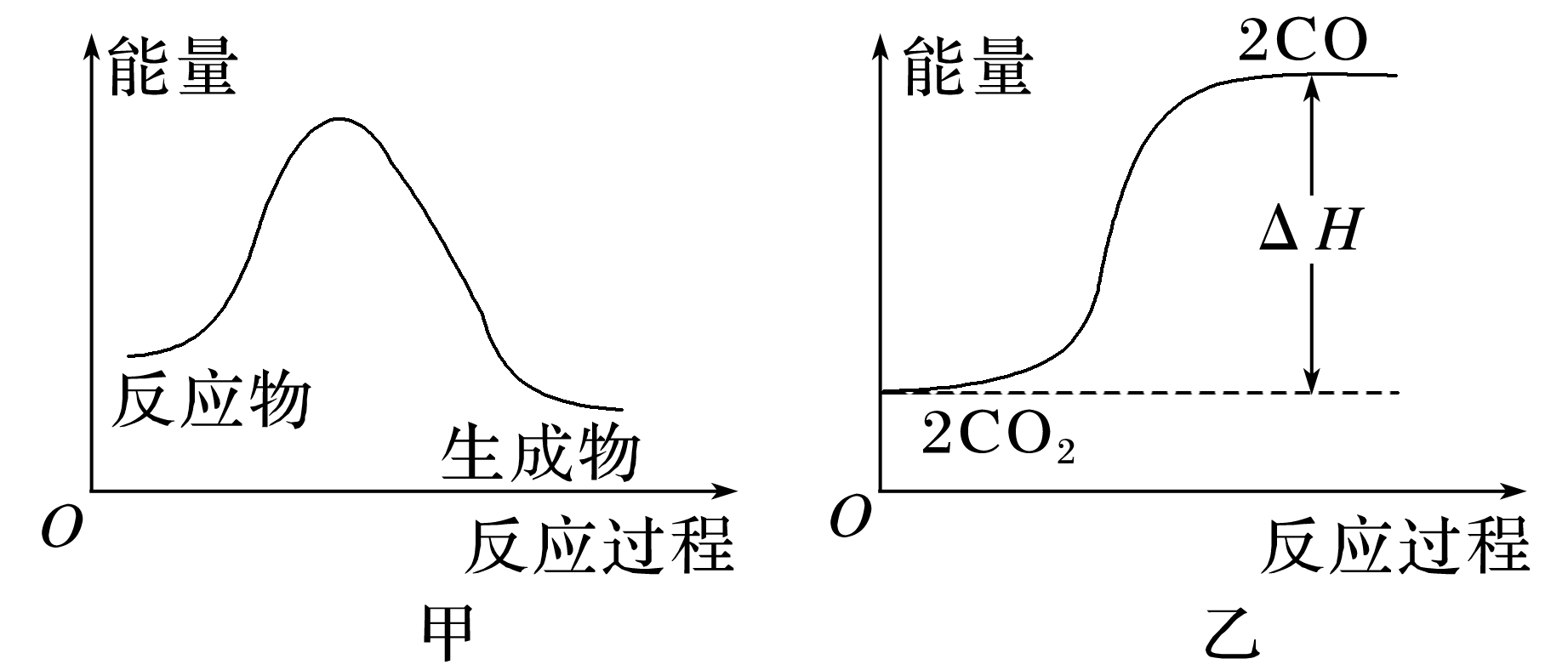 丙图中V2为20 mL时，温度最高，说明此时酸碱反应完全，又
因为实验中始终保持V1＋V2＝60 mL，则V1＝40 mL，由酸碱中
和反应关系式：2NaOH～H2SO4可知，H2SO4和NaOH溶液的浓
度不同，和题干不符，故C错误。
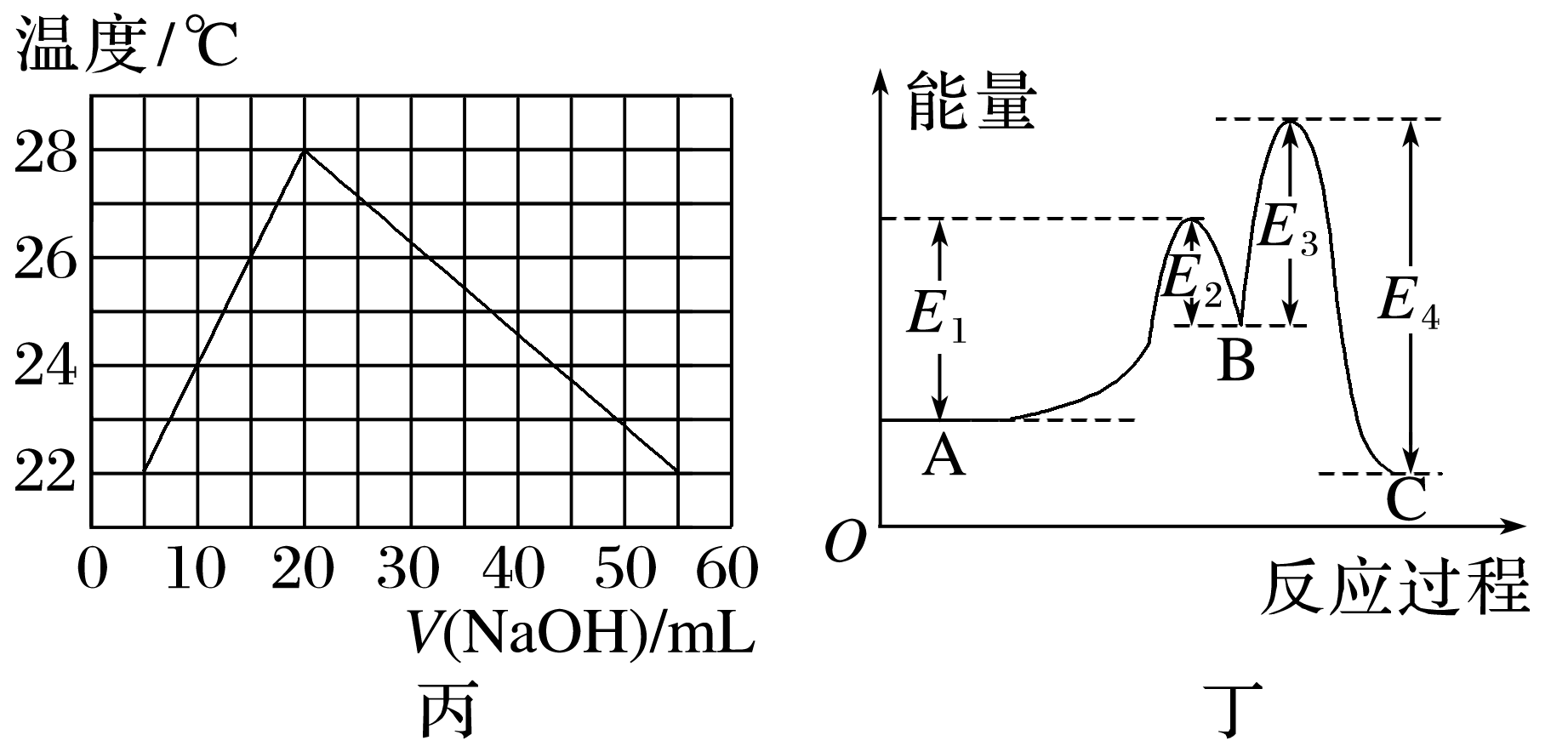 1
2
3
4
5
6
7
8
9
10
11
12
13
12.(1)在催化剂作用下，用还原剂[如肼(N2H4)]选择性地与NOx反应生成N2和H2O。
已知200 ℃时：i.3N2H4(g)===N2(g)＋4NH3(g)　ΔH1＝－32.9 kJ·mol－1；
ii.N2H4(g)＋H2(g)===2NH3(g)　ΔH2＝－41.8 kJ·mol－1。

①写出肼的电子式：______________。
②200 ℃时，肼分解成氮气和氢气的热化学方程式为___________________________
_______________。
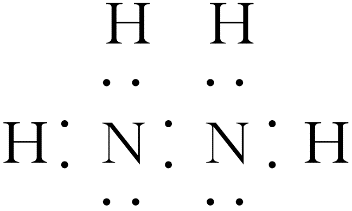 N2H4(g)===N2(g)＋2H2(g)　ΔH
＝50.7 kJ·mol－1
根据盖斯定律i－2×ii得肼分解成氮气和氢气的热化学方程式：N2H4(g)===N2(g)＋2H2(g)　ΔH＝－32.9 kJ·mol－1－(－41.8 kJ·mol－1)×2＝50.7 kJ·mol－1。
1
2
3
4
5
6
7
8
9
10
11
12
13
(2)研究CO2的利用对促进低碳社会的构建具有重要意义。工业上利用废气中的CO2合成CH3OH，主要有以下反应：
1
2
3
4
5
6
7
8
9
10
11
12
13
氢气中的H—H键比甲醇中的C—H键____(填“强”或“弱”)。用盖斯定律计算反应Ⅱ中的ΔH2＝________kJ·mol－1。
强
－121.4
ΔH＝反应物的总键能－生成物的总键能，根据反应Ⅰ，ΔH1＝2EC＝O＋3EH—H－(3EC—H＋EC－O＋3EO—H)，代入题表数据可得EH—H－EC—H＝63 kJ·mol－1>0，故氢气中的H—H键比甲醇中的C—H键强。根据盖斯定律可知，反应Ⅱ＝反应Ⅰ×2－反应Ⅲ，故ΔH2＝2ΔH1－ΔH3＝－121.4 kJ·mol－1。
1
2
3
4
5
6
7
8
9
10
11
12
13
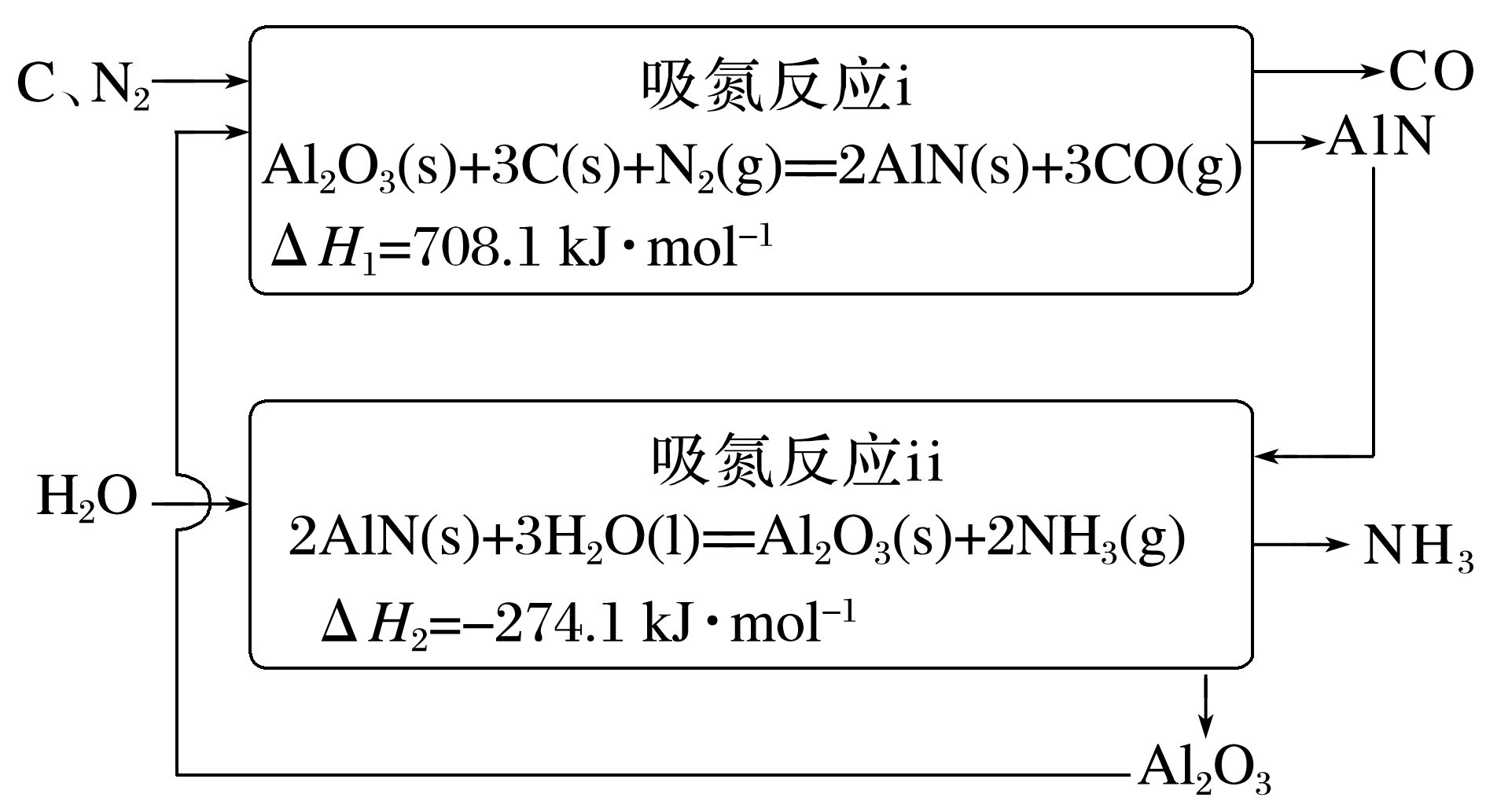 (3)基于Al2O3载氮体的碳基化学链合成氨技术示意图如图。
总反应3C(s)＋N2(g)＋3H2O(l)===3CO(g)＋2NH3(g)　ΔH＝_______kJ·mol－1。
434.0
将反应ⅰ和反应ⅱ相加，即可得到总反应3C(s)＋N2(g)＋3H2O(l)===3CO(g)＋2NH3(g)　ΔH＝708.1 kJ·mol－1＋(－274.1 kJ·mol－1)＝434.0 kJ·mol－1
1
2
3
4
5
6
7
8
9
10
11
12
13
(4)[2021·全国乙卷，28(4)]Kistiakowsky曾研究了NOCl光化学分解反应，在一定频率(ν)光的照射下机理为：
NOCl＋hν―→NOCl*
NOCl＋NOCl*―→2NO＋Cl2
其中hν表示一个光子能量，NOCl*表示NOCl的激发态。可知，分解1 mol的NOCl需要吸收_____mol 的光子。
0.5
Ⅰ.NOCl＋hν―→NOCl*
Ⅱ.NOCl＋NOCl*―→2NO＋Cl2
Ⅰ＋Ⅱ得总反应为2NOCl＋hν―→2NO＋Cl2，因此分解2 mol NOCl需要吸收1 mol光子能量，则分解1 mol的NOCl需要吸收0.5 mol的光子。
1
2
3
4
5
6
7
8
9
10
11
12
13
13.氯及其化合物在生产、生活中应用广泛。
(1)已知：①Cl2(g)＋2NaOH(aq)===NaCl(aq)＋NaClO(aq)＋H2O(l)　ΔH1＝－101.1 kJ·
mol－1
②3NaClO(aq)===NaClO3(aq)＋2NaCl(aq)　ΔH2＝－112.2 kJ·mol－1
则反应3Cl2(g)＋6NaOH(aq)===5NaCl(aq)＋NaClO3(aq)＋3H2O(l)的ΔH＝__________
kJ·mol－1。
－415.5
分析题给热化学方程式，根据盖斯定律，由①×3＋②可得3Cl2(g)＋6NaOH(aq) ===5NaCl(aq)＋NaClO3(aq)＋3H2O(l)　ΔH＝3ΔH1＋ΔH2＝(－101.1 kJ·mol－1)×3＋(－112.2 kJ·mol－1)＝－415.5 kJ·mol－1。
1
2
3
4
5
6
7
8
9
10
11
12
13
(2)几种含氯离子的相对能量如下表所示：
①在上述五种离子中，最不稳定的离子是_______(填离子符号)。
1
2
3
4
5
6
7
8
9
10
11
12
13
－117 kJ·mol－1
1
2
3
4
5
6
7
8
9
10
11
12
13
＋Cl－(aq)　ΔH＝－138 kJ·mol－1
1
2
3
4
5
6
7
8
9
10
11
12
13
(3)以HCl为原料，用O2氧化制取Cl2，可提高效益，减少污染，反应如下：
上述反应在同一反应器中，通过控制合适条件，分两步循环进行，可使HCl转化率接近100%。其基本原理如图所示：
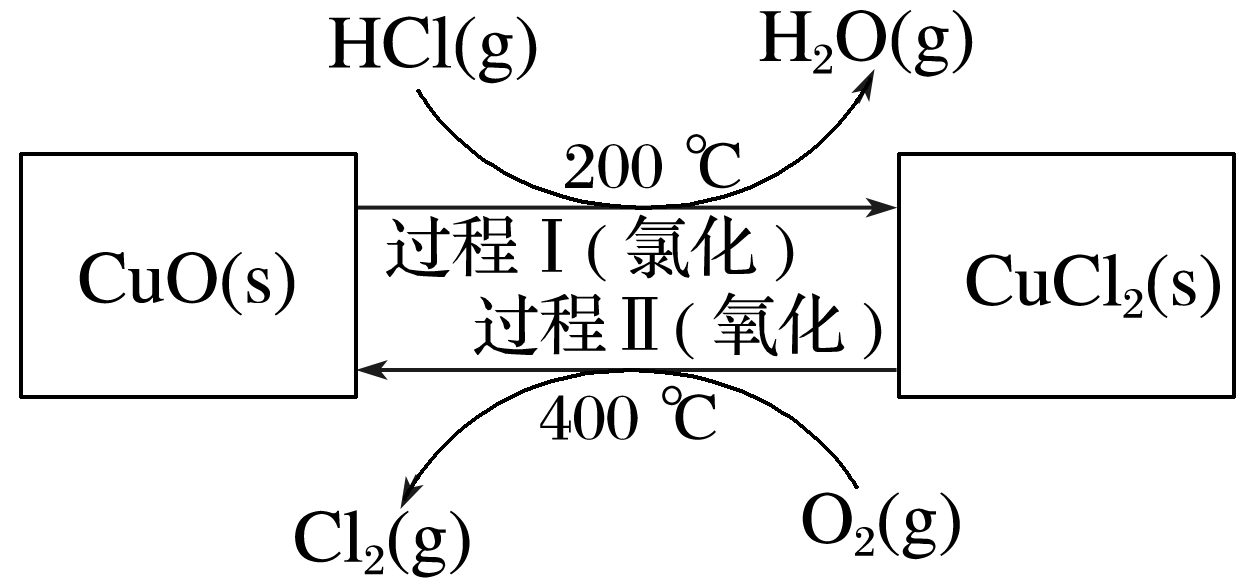 1
2
3
4
5
6
7
8
9
10
11
12
13
2CuCl2(s)＋O2(g)
===2CuO(s)＋2Cl2(g)　ΔH＝125.4 kJ·mol－1
①过程Ⅱ反应的热化学方程式为______________
_______________________________________。
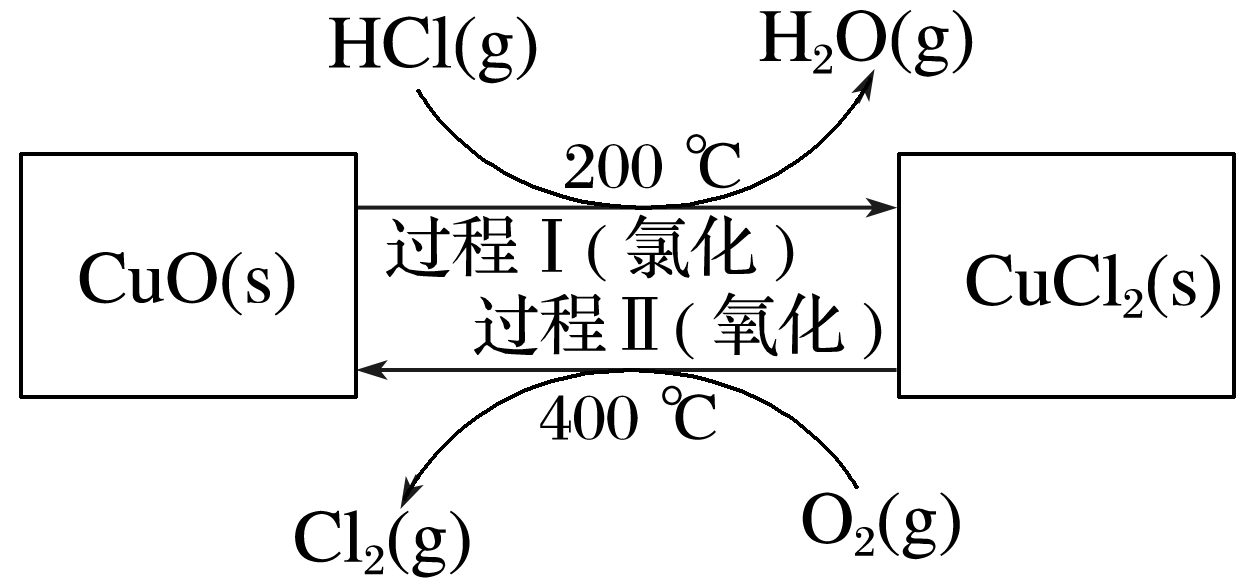 由图可知，过程Ⅱ(氧化)发生的反应为2CuCl2(s)＋O2(g)===2CuO(s)＋2Cl2(g)，将题给O2氧化HCl的热化学方程式编号为ⅰ，将过程Ⅰ反应的热化学方程式编号为ⅱ，根据盖斯定律，由ⅰ－ⅱ×2可得2CuCl2(s)＋O2(g)===2CuO(s)＋2Cl2(g)　ΔH＝(－115.4 kJ·mol－1)－(－120.4 kJ·mol－1)×2＝125.4 kJ·mol－1。
1
2
3
4
5
6
7
8
9
10
11
12
13
②过程Ⅰ流出的气体通过稀NaOH溶液(含少量酚酞)进行检测，氯化初期主要为不含HCl的气体，判断氯化结束时溶液的现象为________________
_____________________。
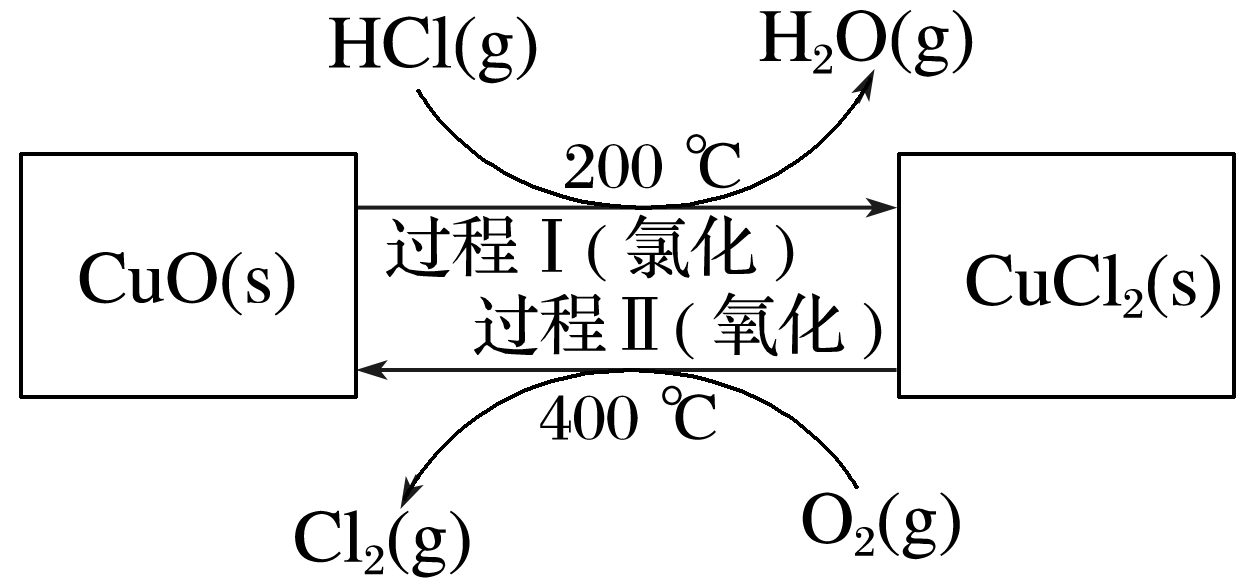 溶液由红色变为无色(或溶液红色变浅)
返回
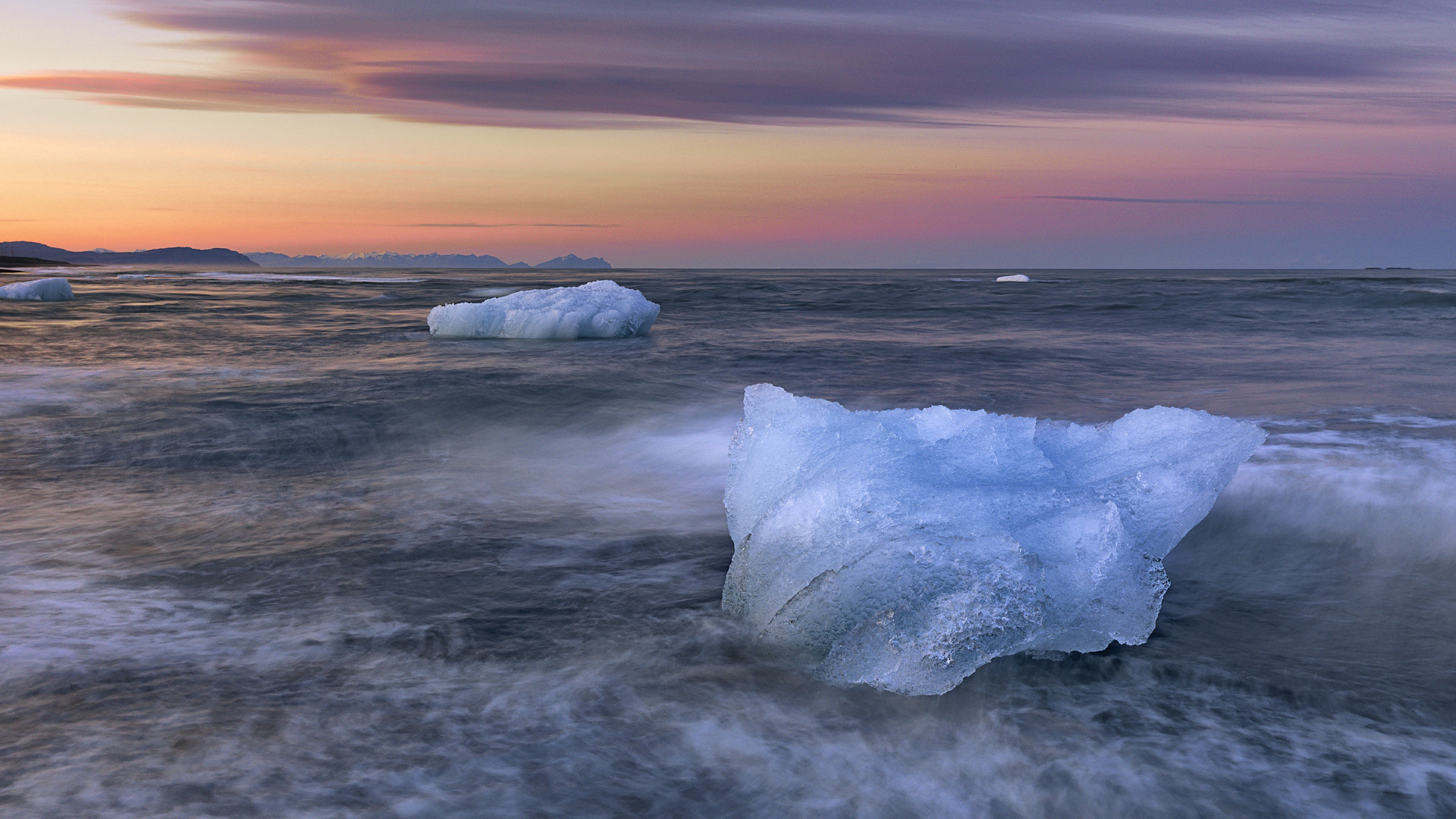 本课结束
更多精彩内容请登录：www.xinjiaoyu.com